«Новороссийский колледж строительства и экономики»  (ГАПОУ КК «НКСЭ»)
Дисциплины: «Химия» и «Естествознание – Химия»
(Органическая химия)
Тема «Введение»
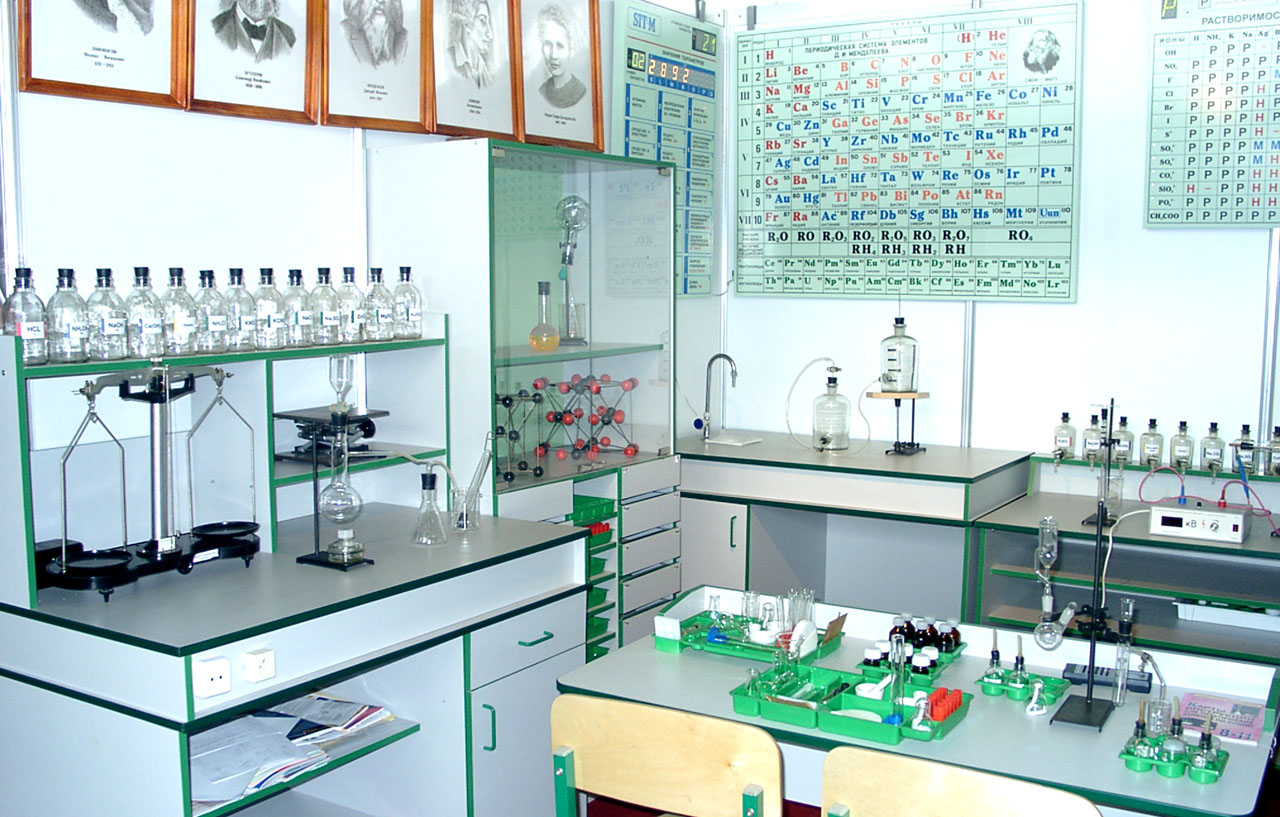 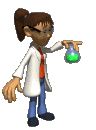 2021 г.
Материал подготовлен кандидатом технических наук Кузьминой Ириной Викторовной
Я, Кузьмина Ирина Викторовна, кандидат технических наук с большим опытом преподавания в высшей школе, НКСЭ и на подготовительных курсах. Много знаю, люблю свой предмет, обобщила полезную для Вас информацию по дисциплине «Органическая химия».
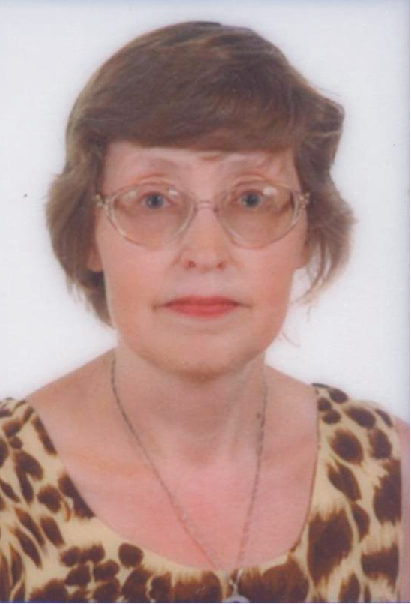 Инструкция по использованию
 интерфейса
Вернуться к содержанию
Переход к тому действию, о котором гласит надпись, выделенная вишневым или желтым цветом
Справочная таблица
Вернемся к …
Esc
Для выхода из программы нажмите «Esc» на клавиатуре
Кнопки для перемещения вперед и назад по материалу занятий
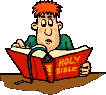 Содержание
Инструкция по использованию интерфейса
Органическая химия. Особенности органических веществ. Теория химического строения органических соединений. Изомерия. Классификация органических соединений.  Углеводороды. Классификация углеводородов. Номенклатура органических соединений. Правила составления названия по номенклатуре IUPAC. Номенклатура IUPAC алифатических углеводородов. Типы органических реакций. Современная цивилизация основана на нефти.
Проверим, как Вы поняли и запомнили  пройденный материал. 
Использованные источники.
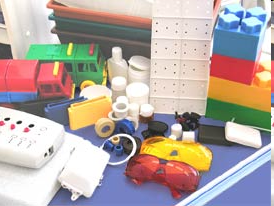 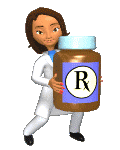 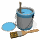 Органическая химия
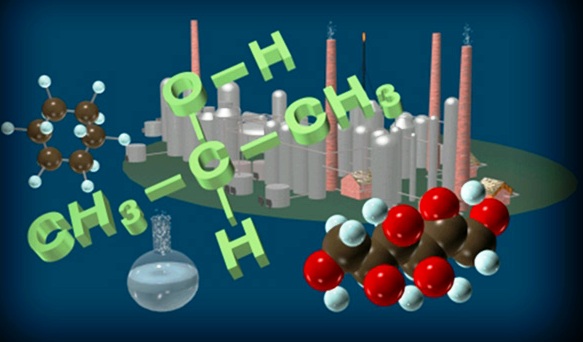 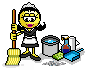 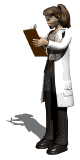 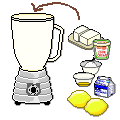 Сведения об органических веществах и их превращениях были известны человеку с глубокой древности. Люди умели готовить вино, выделять сахар из сахарного тростника, получать уксус из прокисшего вина, эфирные вещества и красители из растений. Все вещества делили на минеральные, растительные и животные. В конце XVIII в. химики установили, что вещества животного и растительного происхождения состоят из немногих элементов: углерода, водорода, а такие элементы, как кислород, сера, азот, фосфор, встречаются не во всех органических веществах.
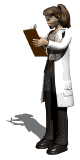 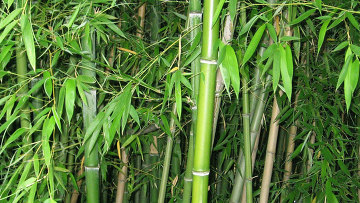 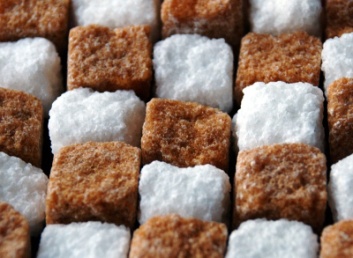 Как наука органическая химия сформировалась сравнительно недавно. Впервые это понятие появляется в учебнике И. Берцелиуса в 1806 г.: «Та часть физиологии, которая описывает состав живых тел с протекающими в них химическими процессами, называется органической химией».
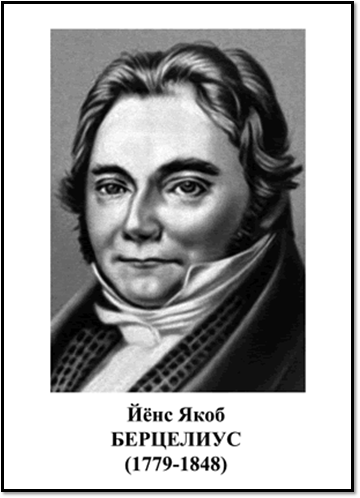 Йенс Якоб Берцелиус – шведский химик, почетный иностранный академик Петербургской академии наук.
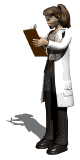 Особенности органических веществ
Принципиальной разницы между неорганическими и органическими веществами нет (законы химии едины в отношении любых химических объектов), однако, последние обладают некоторыми особенностями, из-за которых органическую химию выделили в отдельную область химической науки.
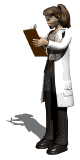 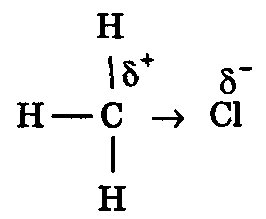 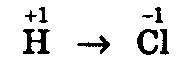 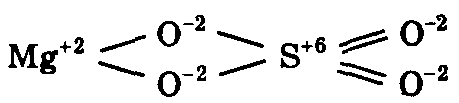 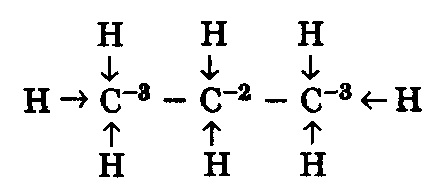 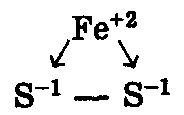 Теория химического строения органических соединений. Изомерия
Органическая химия изучает углеводороды и их производные (строение, химические превращения).
Основные положения теории разработаны в 1861 г. А. М. Бутлеровым.
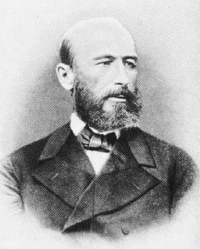 Александр Михайлович Бутлеров (3.09.1828 – 5.08.1886)
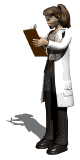 Основные положения теории 
А. М. Бутлерова

I. Атомы в молекулах соединены друг с другом в определенной последовательности в соответствии с их валентностью (углерод в органических соединениях четырехвалентен). Химическое строение – порядок связи атомов в молекулах. Химические формулы, в которых изображен порядок соединения атомов в молекулах, называются структурными. Например, структурную формулу метана можно показать так:
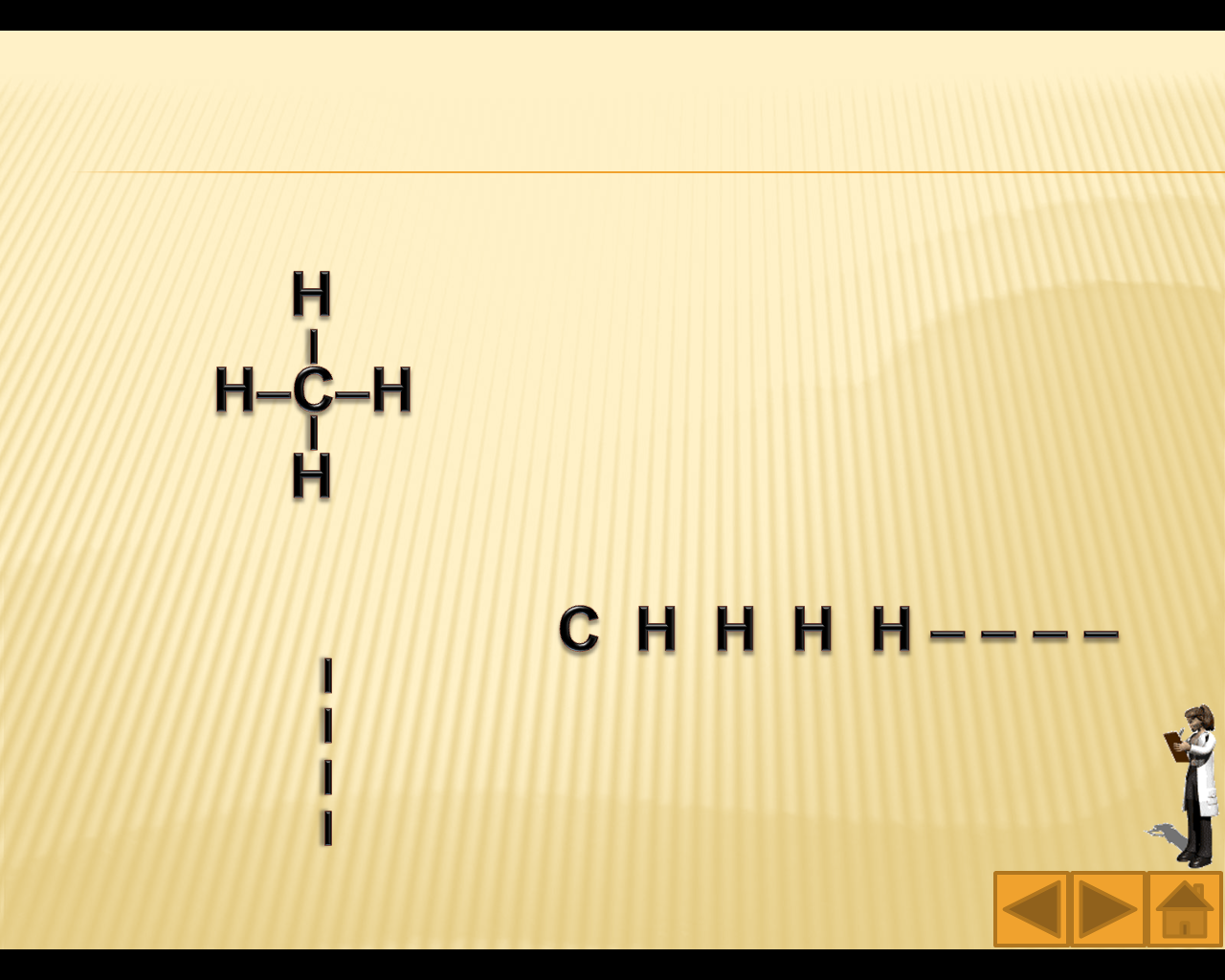 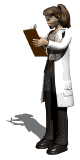 II. Свойства органических соединений зависят не только от качественного и количественного состава, но и от порядка расположения атомов в молекуле, т.е. от химического строения молекулы.
Для органических соединений характерно явление изомерии – существование веществ, одинакового качественного и количественного состава, но различного строения. 
Изомеры – вещества, имеющие одинаковый состав молекул, но различное строение и обладающие поэтому разными свойствами. 
Различают структурную и пространственную изомерию.
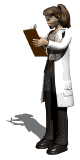 Структурная изомерия (изомерия цепи, т.е. углеродного скелета, положение кратных связей, функциональных групп).
1. Изомерия цепи отражает последовательность соединения атомов в молекуле:
СН3–СН2–СН2–СН3
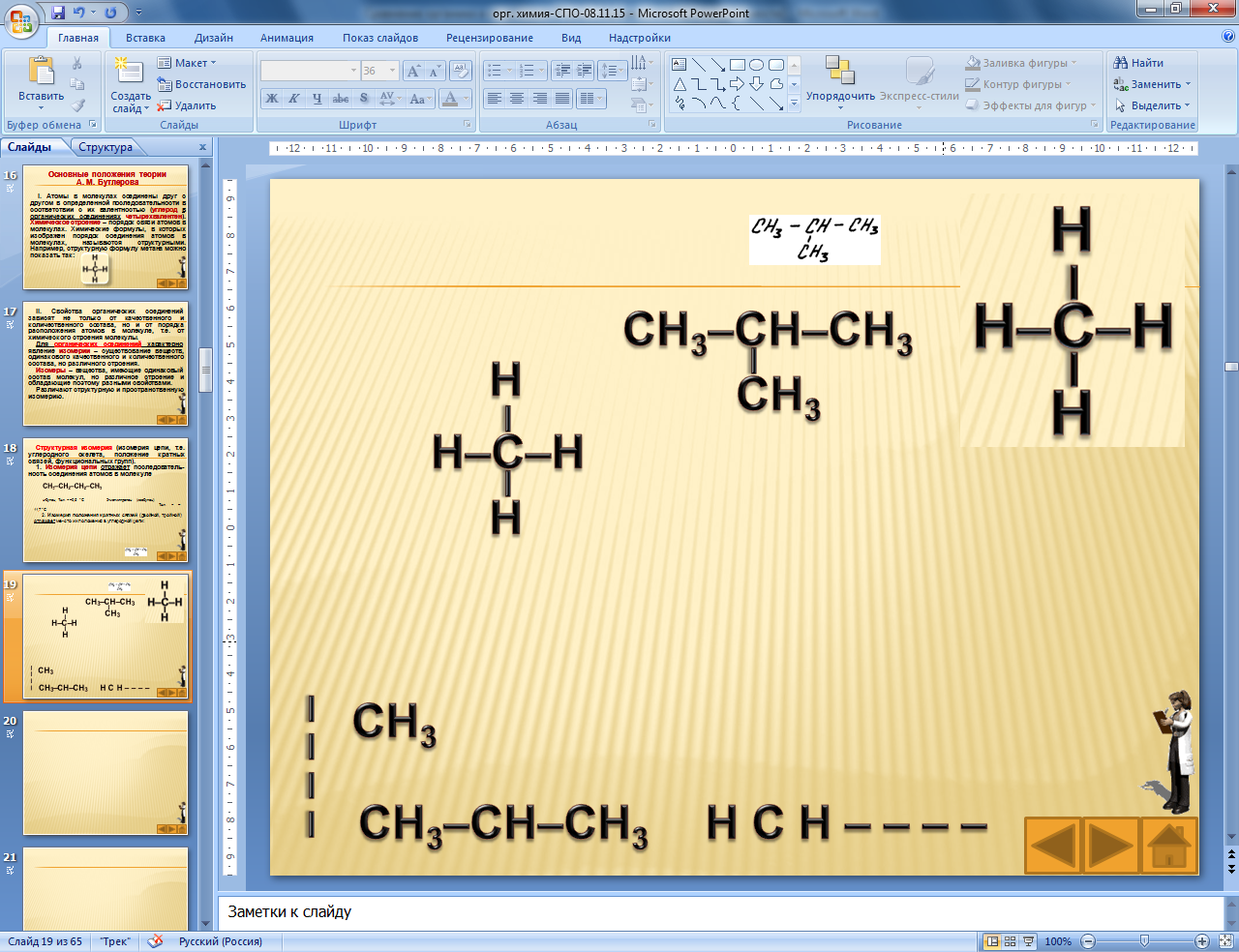 н-бутан, Ткип. = –0,5 °С               2-метилпропан 
                                                 (изобутан) Ткип. = –11,7 °С
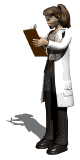 2. Изомерия положения кратных связей (двойной, тройной) отражает место их положения в углеродной цепи:
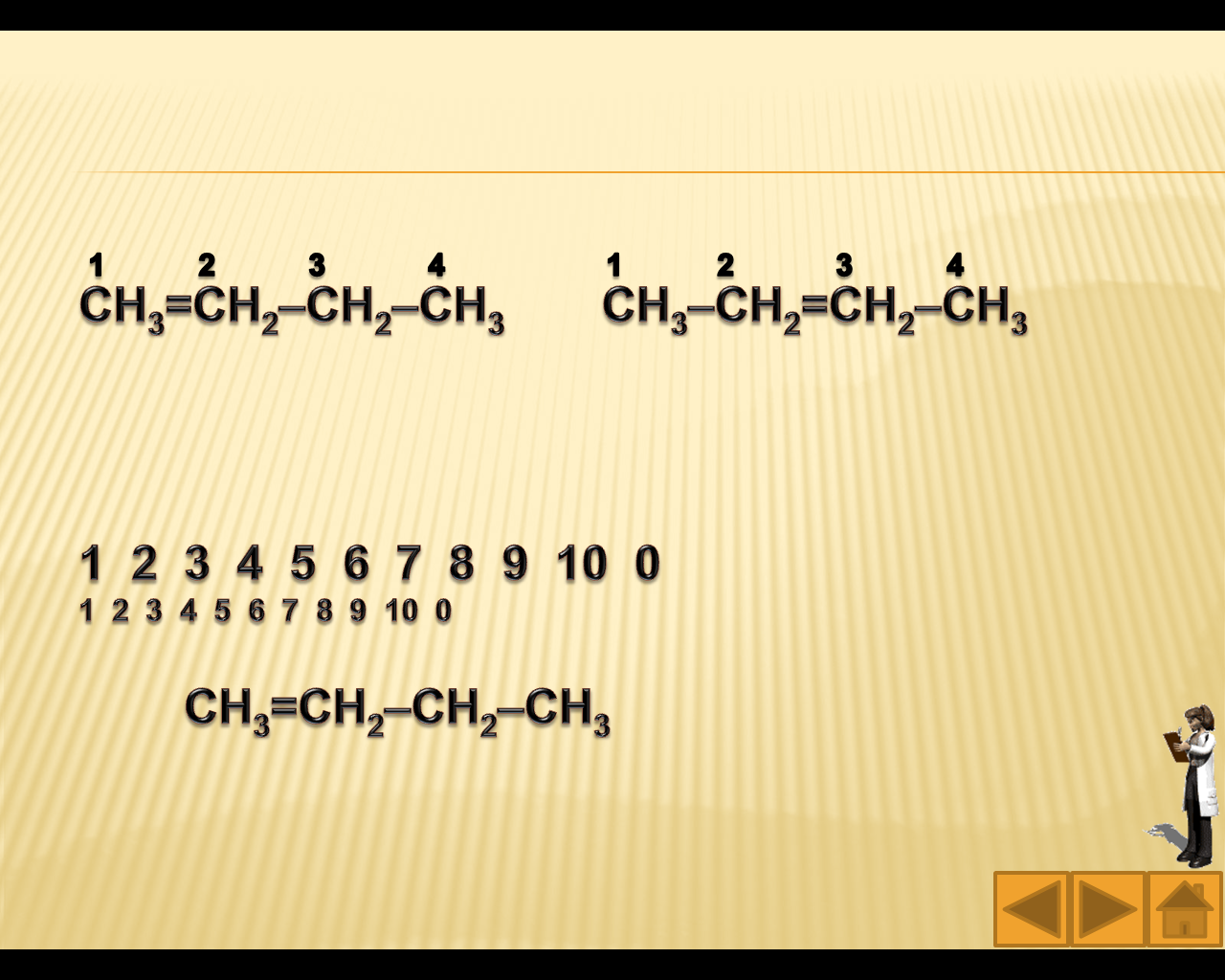 1-бутен                                     2-бутен
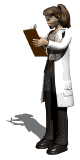 3. Изомерия положения функциональ-ных групп отражает последовательность их расположения в углеродной цепи.
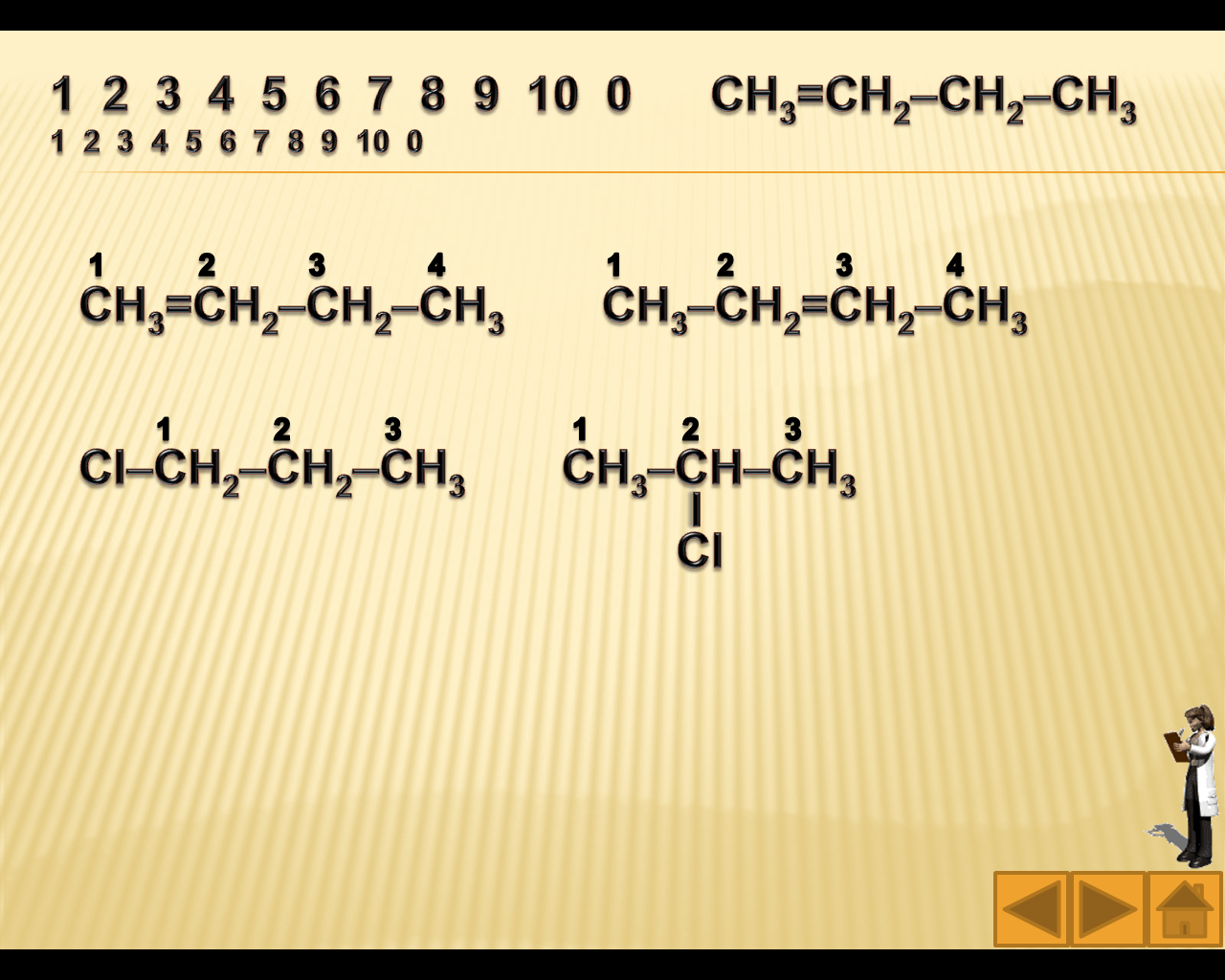 1-хлорпропан,                      2-хлорпропан
  Ткип. = –46 °С                          Ткип. = –35 °С
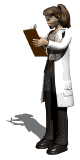 4. Изомерия функциональных групп отражает строение соединений, отличающихся функциональными группами.

CH3–CH2OH                 CH3–O–CH3
 
        этанол (спирт)                    диметиловый эфир                                             
           Ткип. = 78 °С                              Ткип. = –24 °С
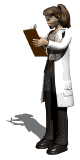 5. Пространственная изомерия отражает различное пространственное расположение атомов или атомных групп в молекулах одного и того же состава и химического строения. Так, если одинаковые группы (заместители) расположены по одну сторону двойной связи, то изомер называют цис-изомером, а если по разные, то транс-изомером:
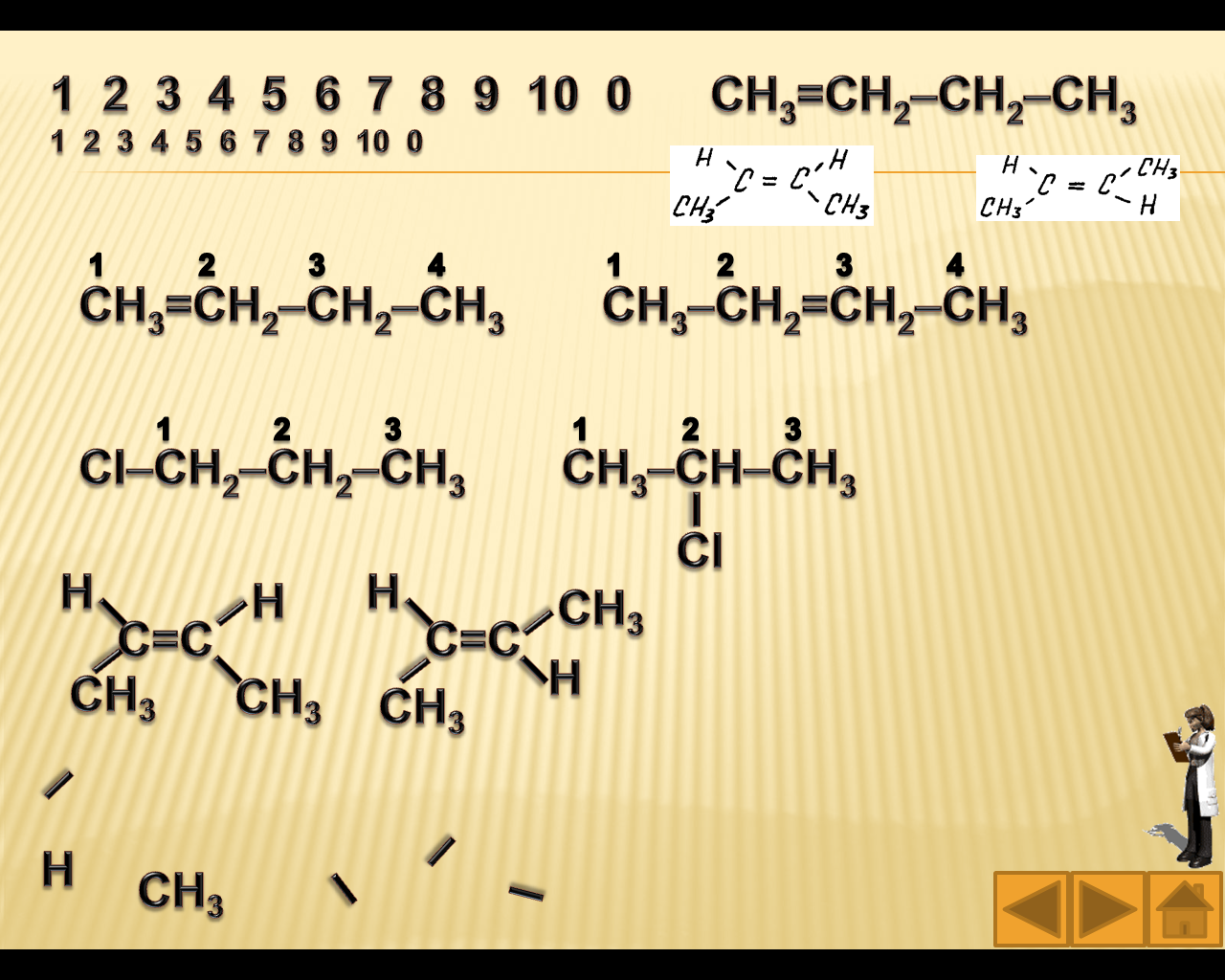 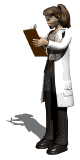 цис-изомер           транс-изомер
Тпл. = –138,9 °С        Тпл. = –105,6 °С
Построение стериохимической (пространственной) формулы СН4
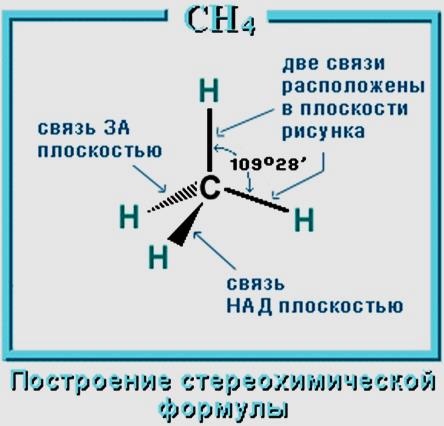 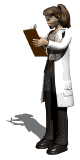 III. По свойствам данного вещества можно определить строение его молекулы, а по строению молекулы предвидеть свойства.
IV. Атомы и группы атомов в молекулах взаимно влияют друг на друга. Известно, что свойства соединений, содержащих гидроксид-ионы, зависят от того, с какими атомами они связаны – с атомами металлов, неметаллов или группой атомов. Например:
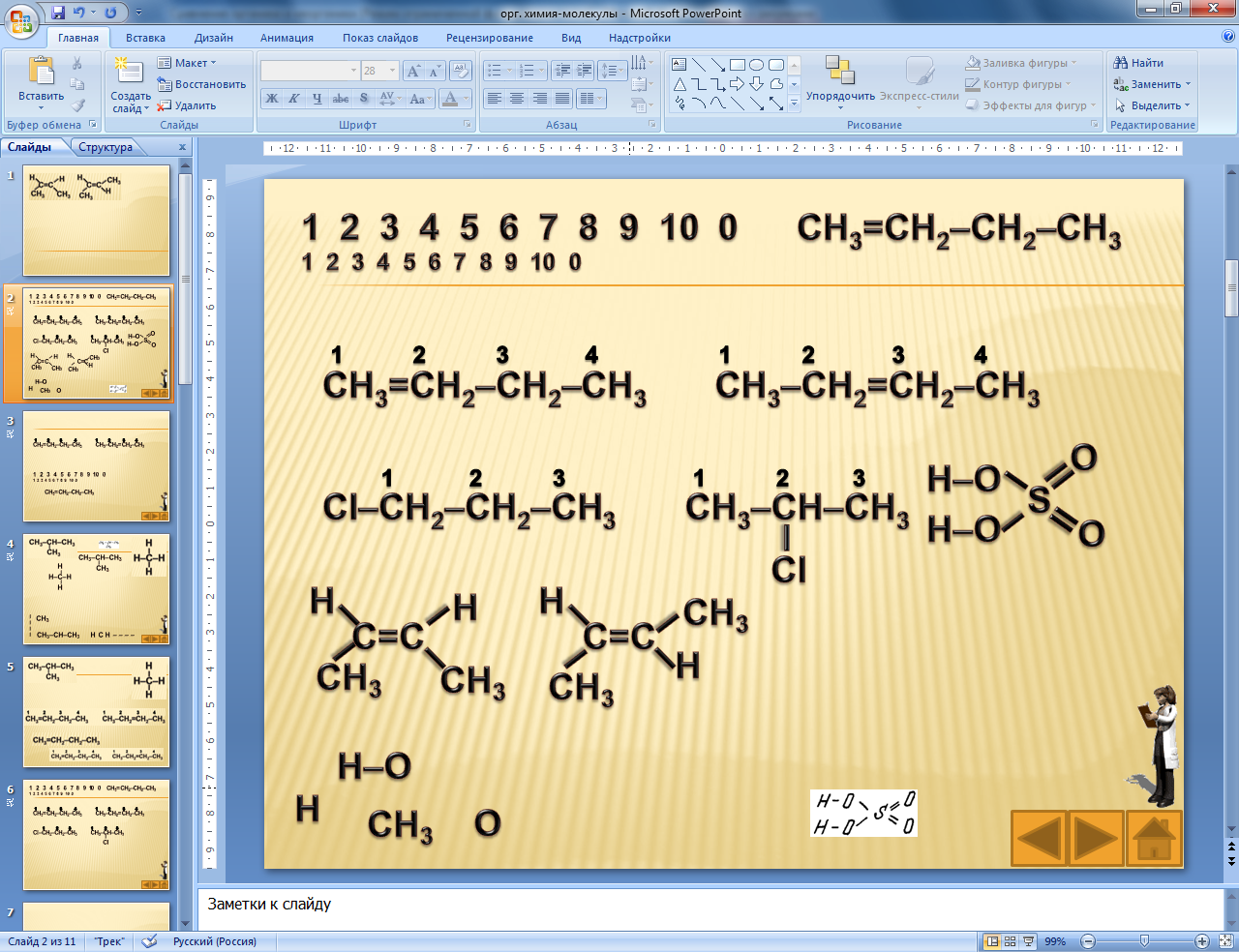 Na–OH                                       C2H5–O–H

      сильное       сильная кислота       практически
    основание                                            нейтрален
                                                           (этиловый спирт)
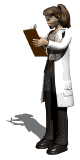 Теория Бутлерова позволила обобщить и систематизировать весь накопившийся материал, заранее предсказать существова-ние новых веществ, их свойства и пути получения. Это способствовало бурному развитию органического синтеза, без продукции которого не может существовать ни одна отрасль народного хозяйства.
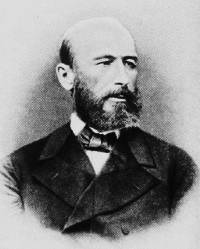 Александр Михайлович Бутлеров (3.09.1828 – 5.08.1886)
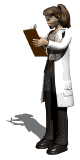 Классификация органических соединений
1. По составу
углеводороды    C, H 
кислородсодержащие C, H, O   
азотсодержащие C, H, N
2. По углеродному скелету
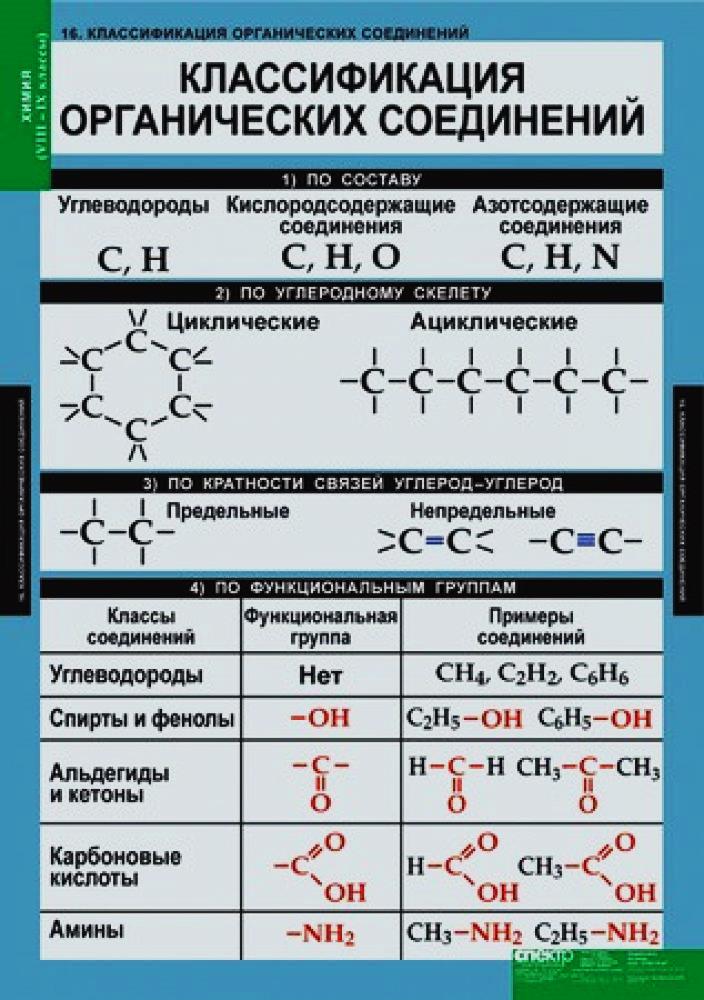 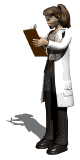 3. По кратности связей углерод – углерод:
предельные,
непредельные
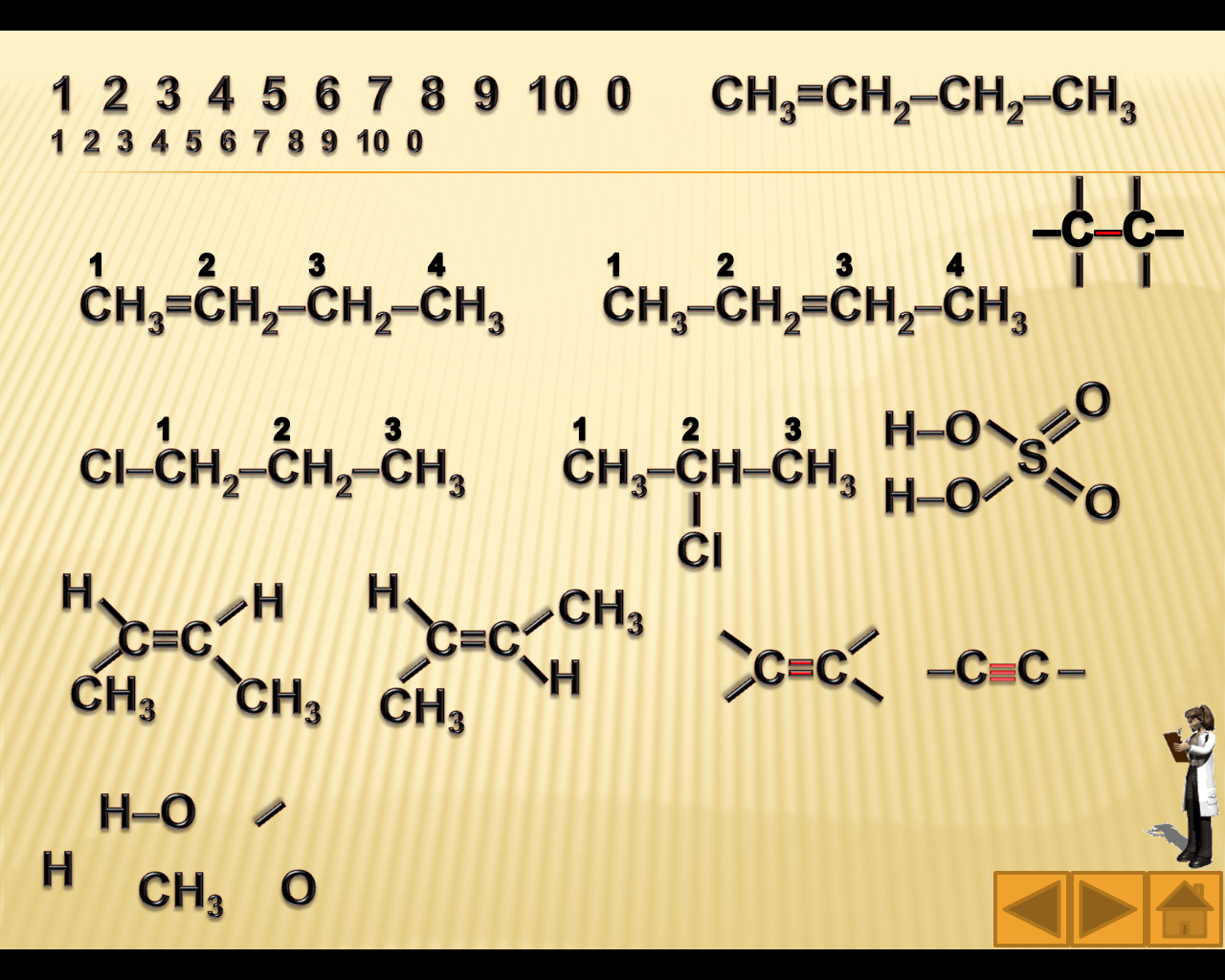 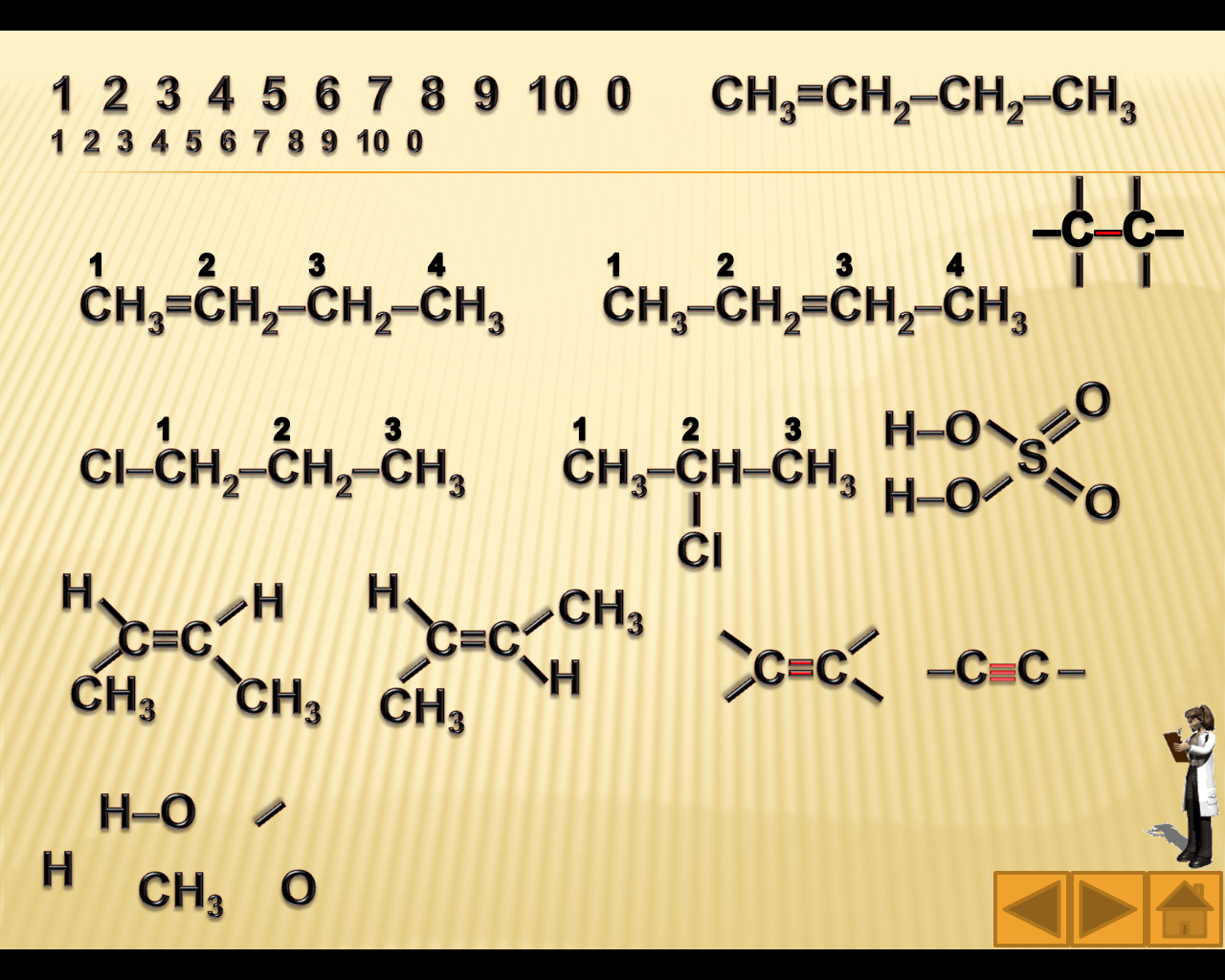 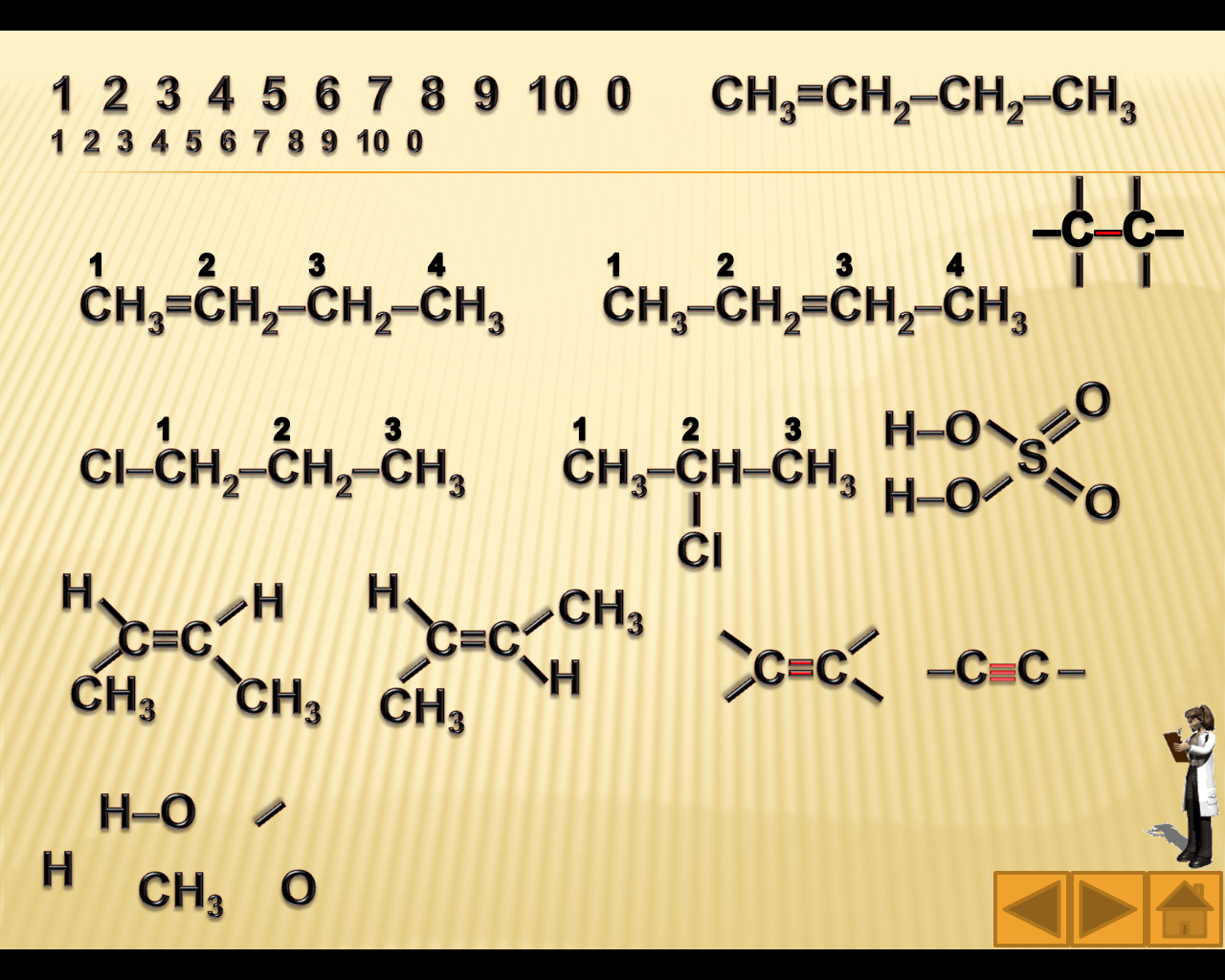 4. По функциональным группам:
галоген производные,
кислородсодержащие (спирты, фенолы, альдегиды, кетоны, карбоновые кислоты, …),
азотсодержащие (нитросоединения, амины, …)
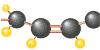 Углеводороды
Углеводороды – наиболее простые по составу органические соединения. Их молекулы построены из атомов только двух элементов – углерода и водорода. Общая формула СnНm. Они различаются по строению углеродного скелета и характеру связей между атомами углерода.
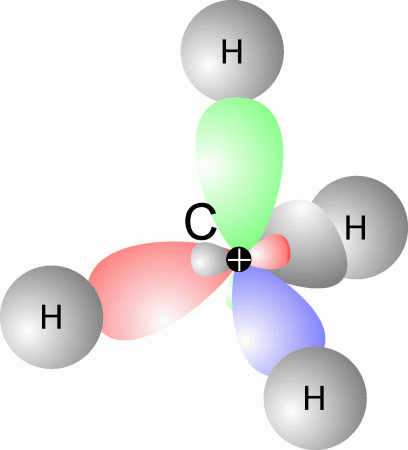 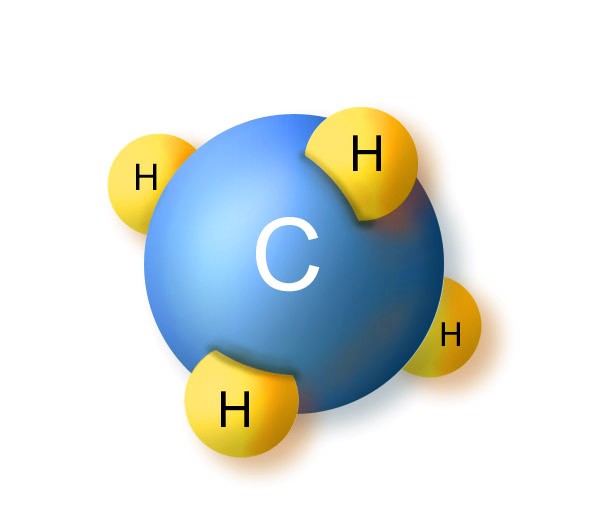 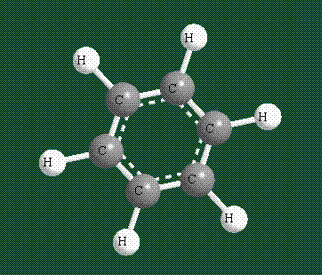 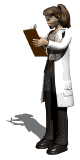 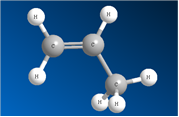 Классификация углеводородов
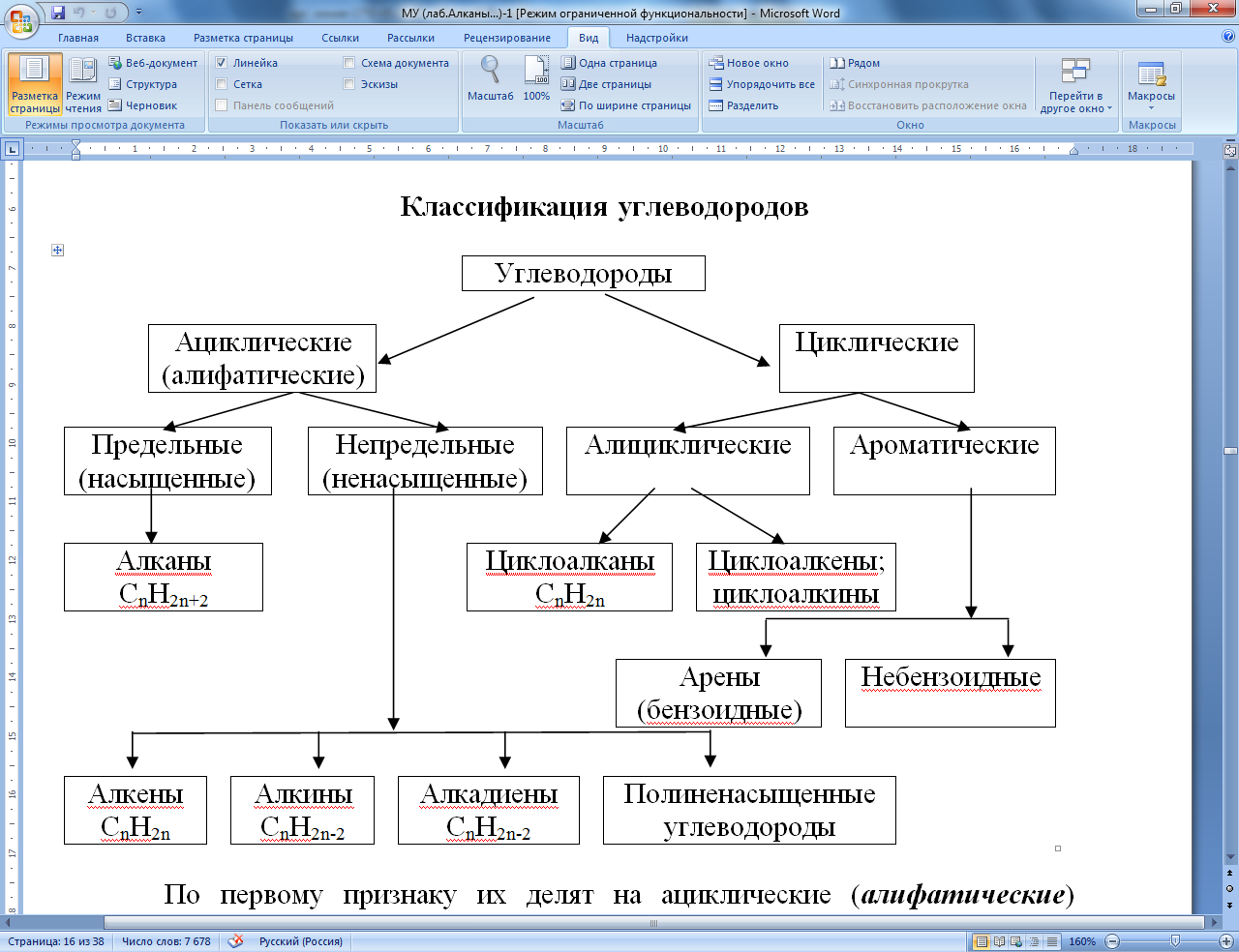 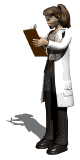 По первому признаку углеводороды делят на ациклические (алифатические) углеводороды, молекулы которых построены из открытых углерод–углеродных    цепочек, например гексан и изогексан:
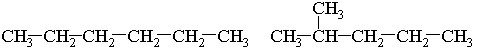 гексан                         изогексан
и циклические (карбоциклические) углеводороды.
Карбоциклические углеводороды, обладающие особыми свойствами («ароматический характер»), получили название ароматических, например:
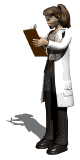 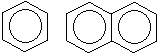 бензол     нафталин
Другие карбоциклические углеводороды, например циклогексан, называются алициклическими:
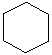 Циклогексан
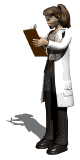 По характеру связей между углеродными атомами углеводороды могут быть насыщенные, или предельные (алканы), и ненасыщенные (непредельные). Последние могут содержать разное количество двойных (алкены, алкадиены, циклоалкены и др.), тройных (алкины, циклоалкины и др.) связей или те и другие одновременно:
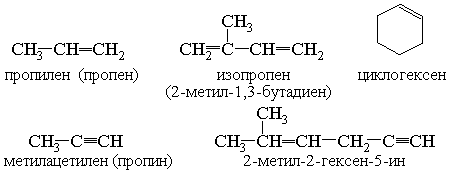 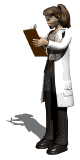 Номенклатура органических соединений
Существуют несколько способов наименования органических соединений: тривиальные (исторические) названия, рациональная номенклатура и современная систематическая номенклатура ИЮПАК (IUPAC)
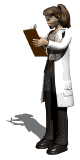 Алифатические углеводороды
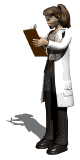 За основу всех названий органических соединений принимается гомологический ряд алканов.
Вещества, сходные по строению и химическим свойствам, но отличающиеся друг от друга по составу молекул на одну или несколько групп СН2, называются гомолагами.
Группа СН2 называется гомологической разностью.
Радикал (R) – часть молекулы, выступающая как единое целое в ходе химических реакций. 
Названия алкильных радикалов производятся от названий соответствующих алканов, заменой суффикса -ан на -ил .
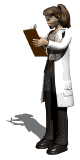 Гомологический ряд алканов (CnH2n+2)
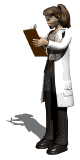 Запомните: гомологи – вещества, сходные по строению и химическим свойствам, но отличающиеся друг от друга по составу молекул на одну или несколько групп СН2.
Изомеры – вещества, сходные по составу, но отличающиеся по строению.
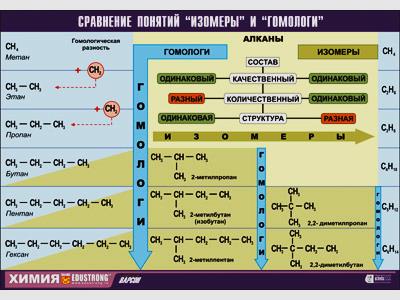 Правила составления названия по номенклатуре IUPAC:
1. Выбирают наиболее длинную главную углеродную цепь, название которой составляет основу (корень) названия. Если в молекуле имеется двойная или тройная связь, она должна быть включена в главную цепь.
2. Углеродные атомы главной цепи нумеруют так, чтобы разветвления (заместители, радикалы) получили наименьшие номера. При наличии кратной (двойной или тройной) связи наименьшую цифру должна получить кратная связь.
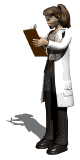 3. К названию главной цепи в качестве приставки добавляют в алфавитном порядке (языка названия) названия заместителей. Наличие нескольких одинаковых заместителей обозначают соответственно греческими числительными: ди-; три-; тетра-; пента- и т. д.
4. Углеводороды с двумя, тремя и более двойными связями получают окончания -диен; -триен; -тетраен и т. д. Углеводороды с несколькими тройными связями: -диин; -триин и т. д. Если в молекуле имеются как двойные, так и тройные связи, углеводород получает окончание -енин: -диенин и т. д.
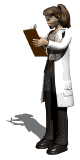 Пример:
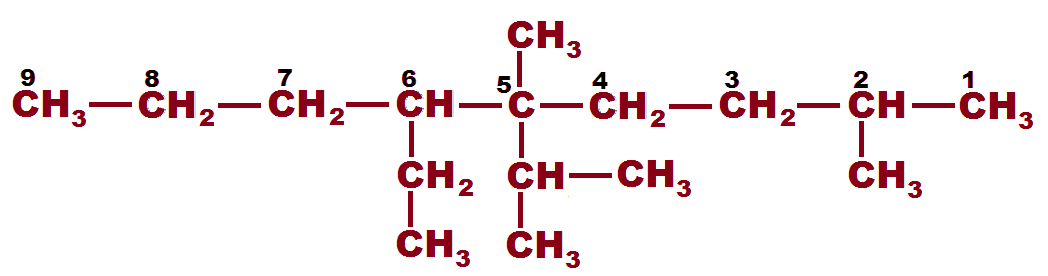 главная цепь – нонан       
заместители – метил  –СН3 (две группы)
этил  –СН2–СН3
изопропил –СН–(СН3)2
Название:   2,5-диметил-5-изопропил-6-этилнонан   (приставки   изо-, втор- и т. п. не учитываются).
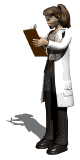 Пример:
метил
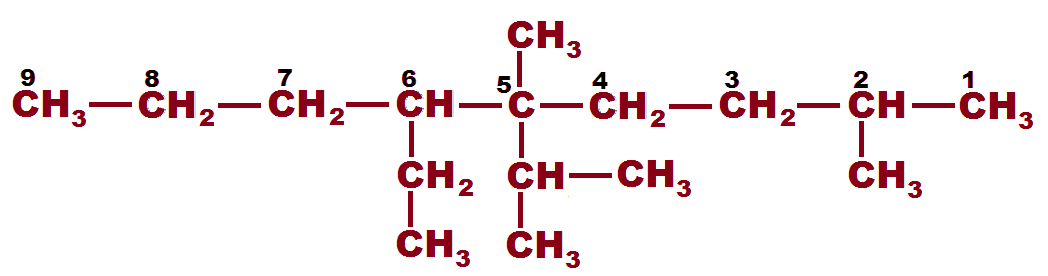 этил
метил
изопропил
главная цепь – нонан       
заместители – метил  –СН3 (две группы)
этил  –СН2–СН3
изопропил –СН–(СН3)2
Название:   2,5-диметил-5-изопропил-6-этилнонан   (приставки   изо-, втор- и т. п. не учитываются).
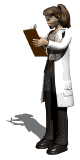 Номенклатура IUPAC алифатических углеводородов
Название неразветвленных углеводородов по номенклатуре (IUPAC) состоит из двух частей:
корневой части: мет-; эт-; проп- и т.д. (обобщенное алк-), указывающей на количество атомов углерода в алкане или алкильной группе; 
суффикса: 
-aн -указывающего, что углеводород является насыщенным,
-ен – указывающего на наличие двойной связи; 
-ин -указывающего на наличие тройной связи.
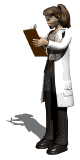 Для образования названий в разветвленных углеводородах к названию неразветвленной основной (главной) цепи в качестве приставок (в алфавитном порядке) добавляются названия боковых цепей (алкильных радикалов) с указанием цифры (локанта) их положения (места присоединения) к главной цепи.
Пример:
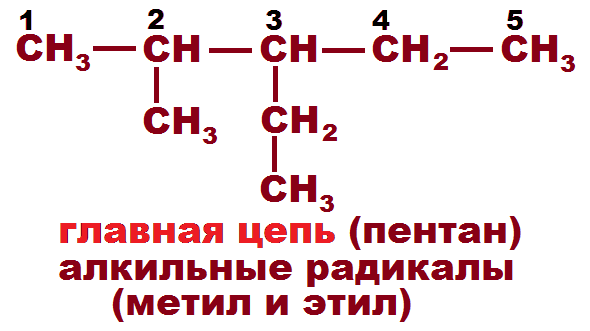 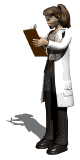 Название: 2-метил-3-этилпентан
Номенклатура органических соединений
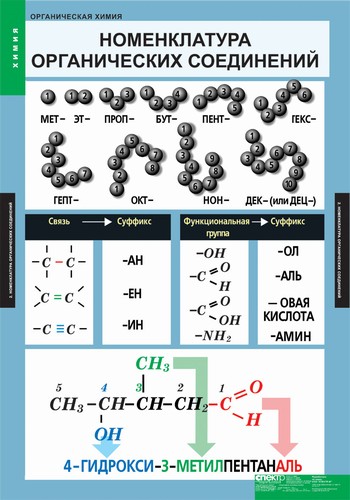 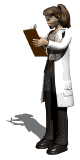 Связь  Суффикс
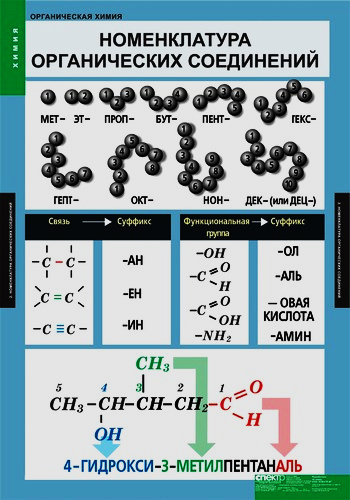 Функциональная   Суффикс
        группа
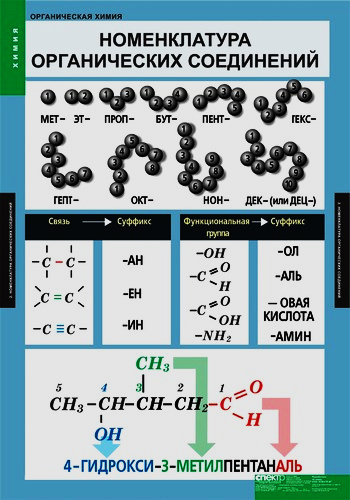 Пример
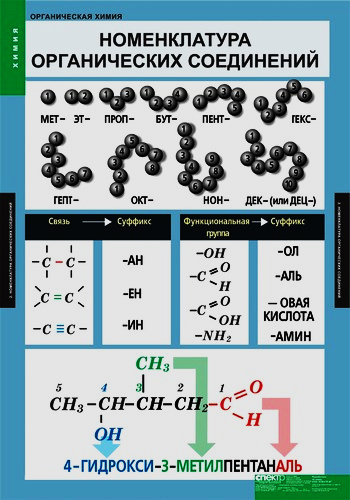 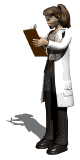 Типы органических реакций
1) Присоединение
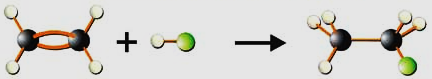 CH2=CH2 + HCl        CH3–CH2Cl              
          этен                          хлорэтан
2) Разложение
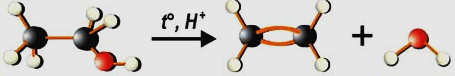 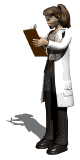 CH3–CH2ОH     CH2=CH2  + H2О 
              этанол                этен
3) Замещение
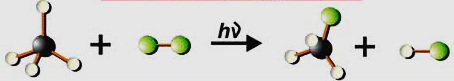 CH4   +   Cl2      CH3Cl +  HCl           
      метан                хлорметан
4) Изомеризация
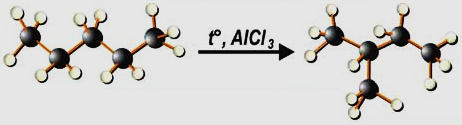 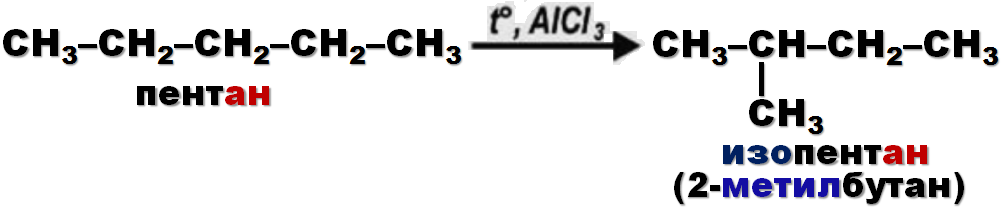 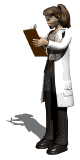 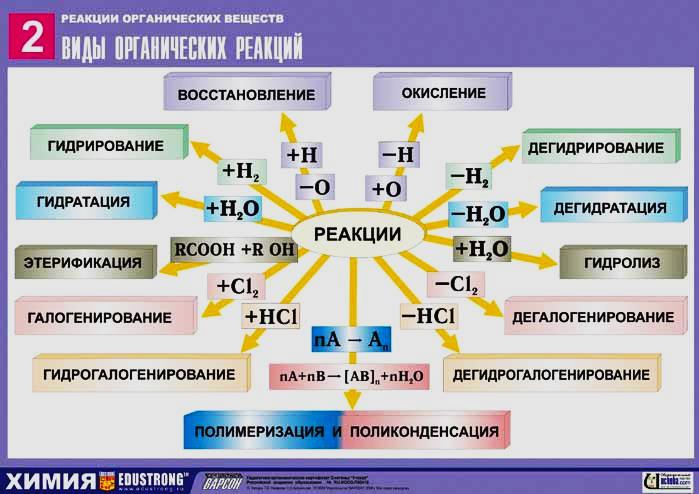 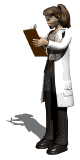 Запомните в органической химии практически всегда:
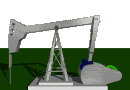 СОВРЕМЕННАЯ ЦИВИЛИЗАЦИЯ 
 ОСНОВАНА НА НЕФТИ
Практически весь транспорт (и наземный, и воздушный, и водный),
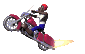 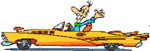 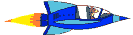 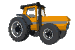 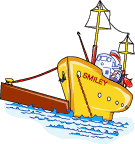 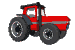 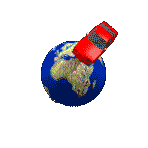 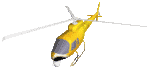 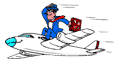 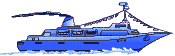 значительная часть тепловых электростанций используют нефтепродукты как источник энергии,
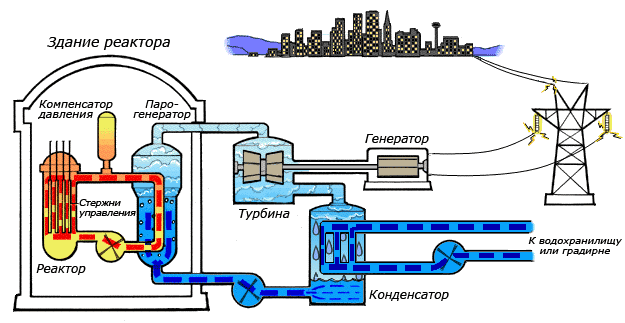 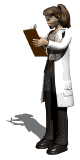 производство полимерных материалов, каучука, синтетических волокон,
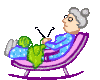 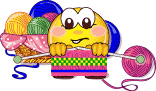 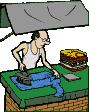 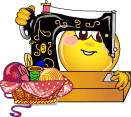 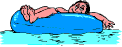 моющих средств,
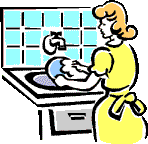 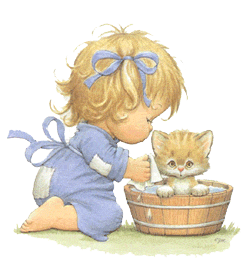 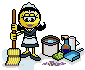 лекарственных препаратов, …
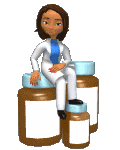 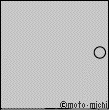 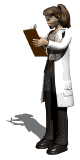 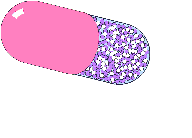 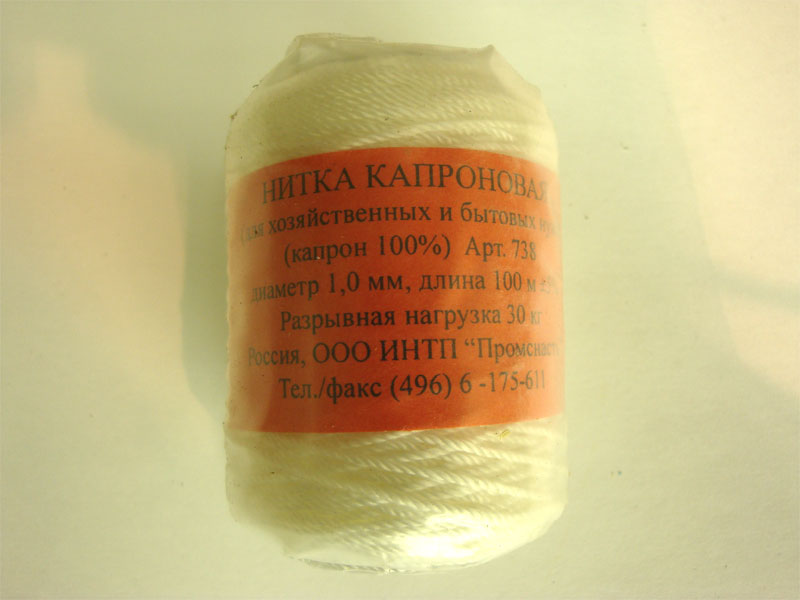 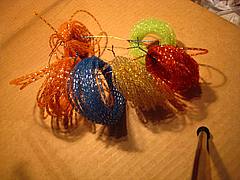 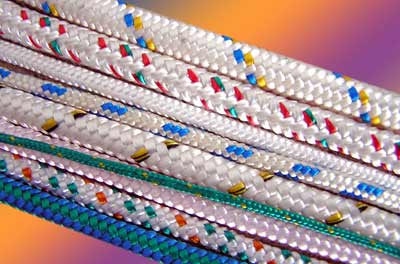 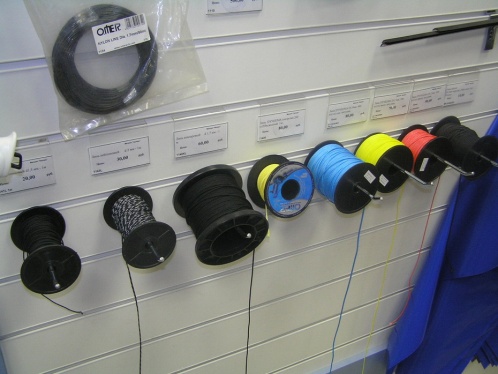 Искусственные материалы
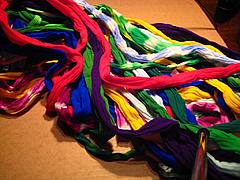 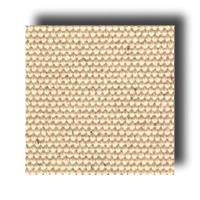 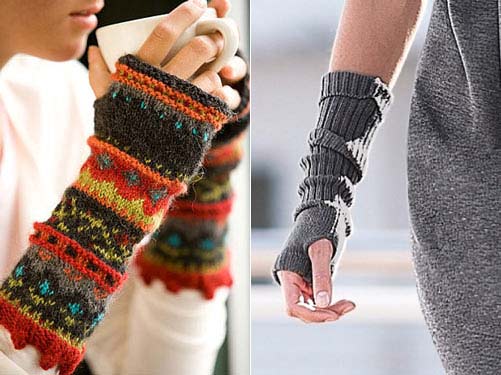 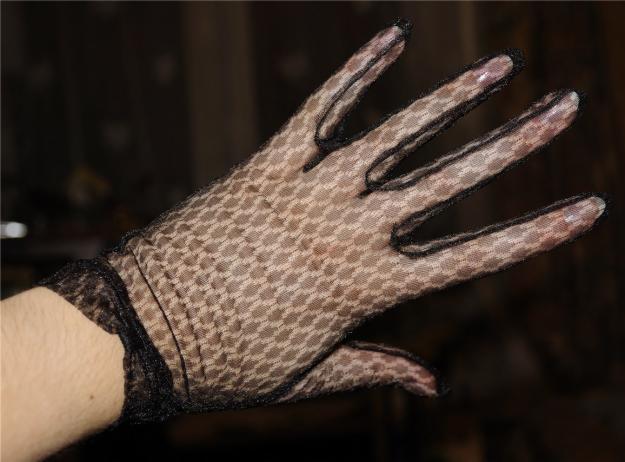 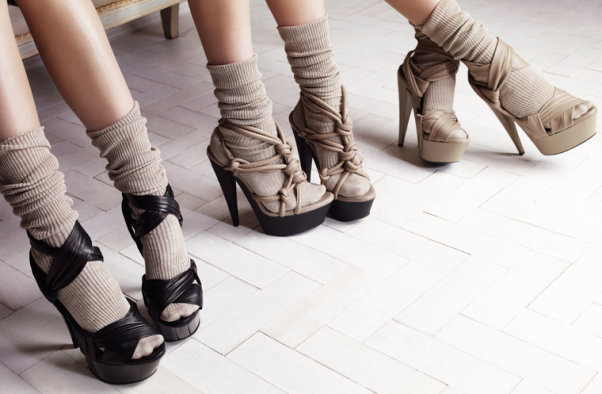 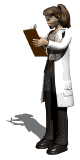 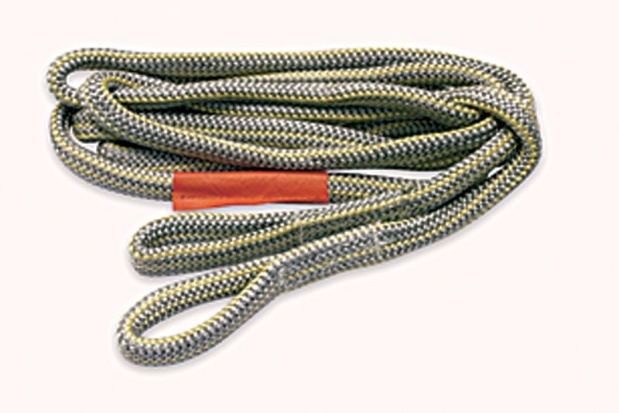 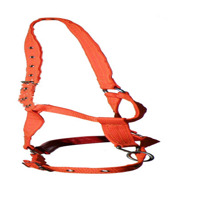 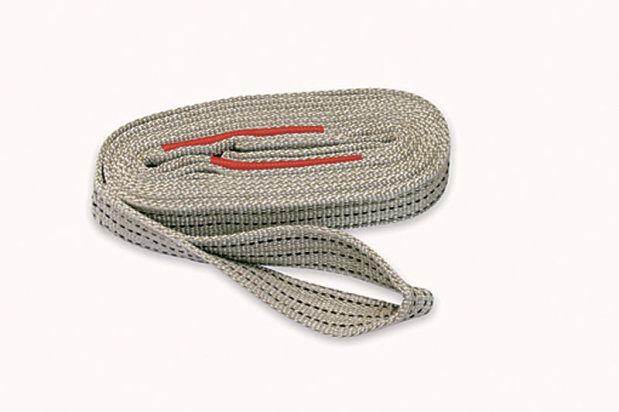 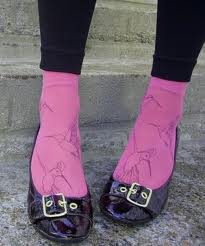 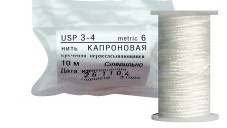 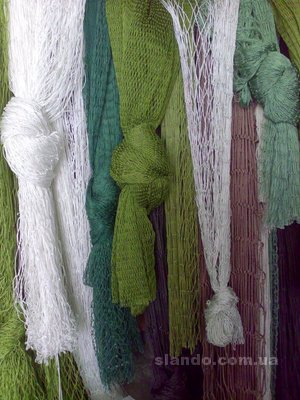 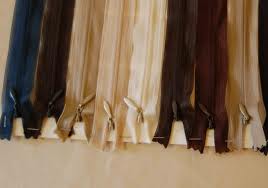 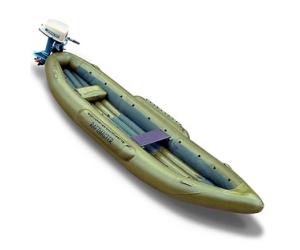 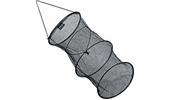 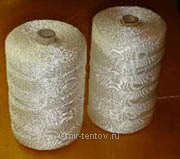 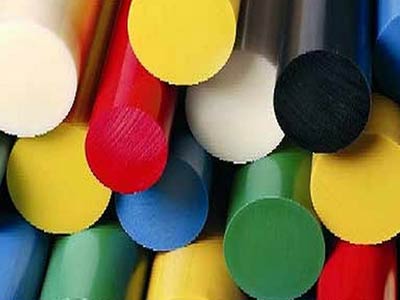 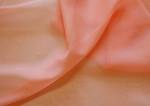 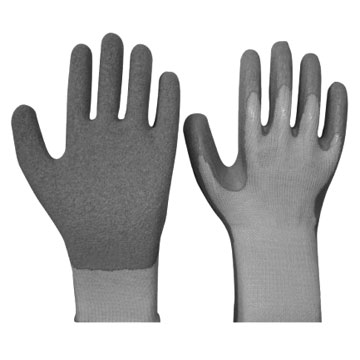 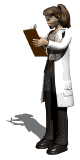 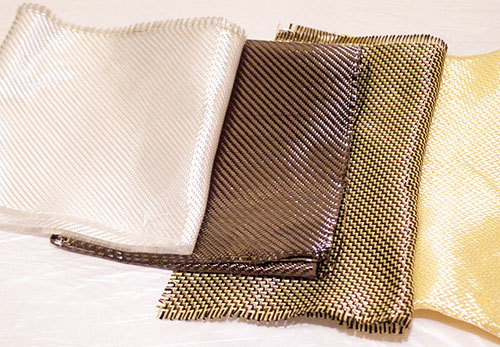 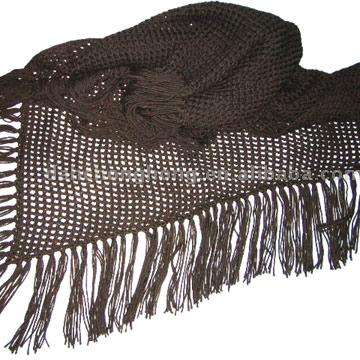 Изделия из полиакрилонитрила
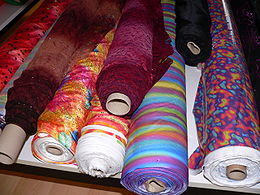 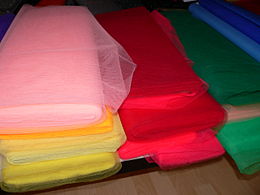 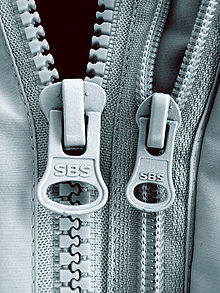 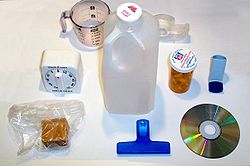 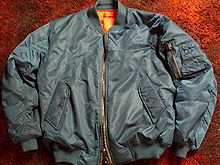 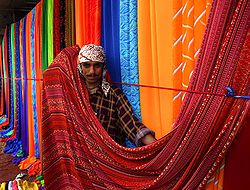 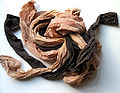 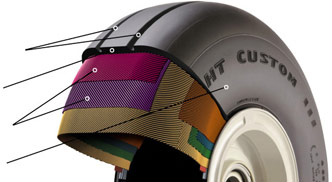 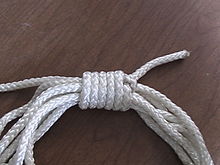 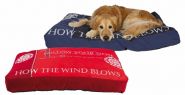 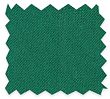 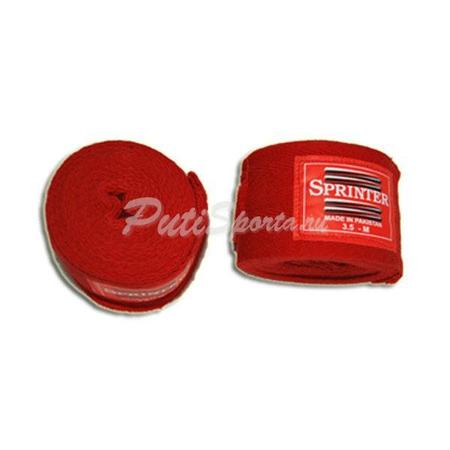 Нейлон
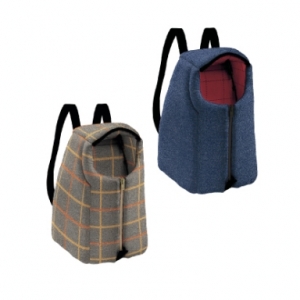 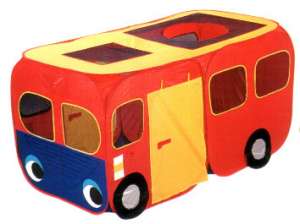 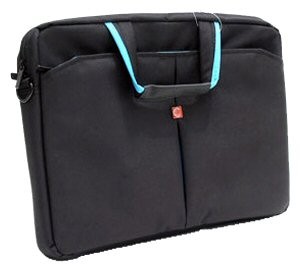 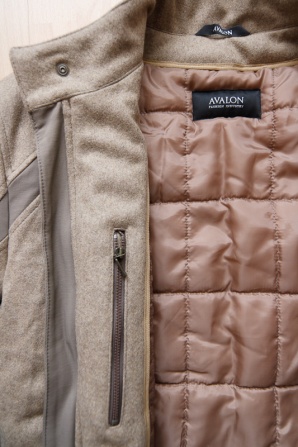 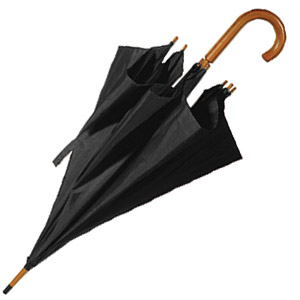 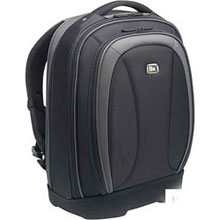 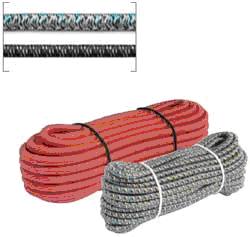 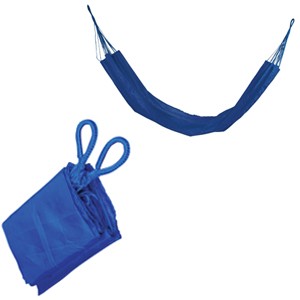 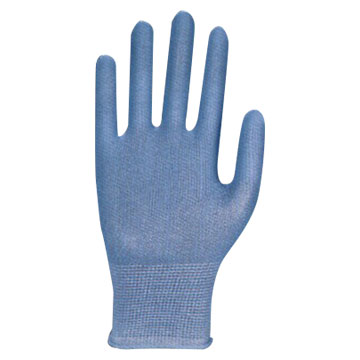 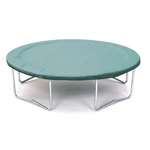 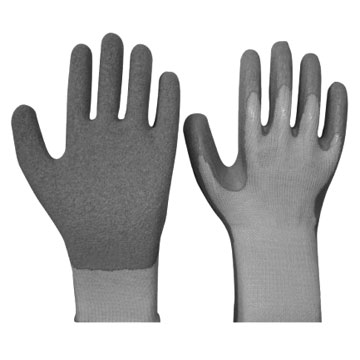 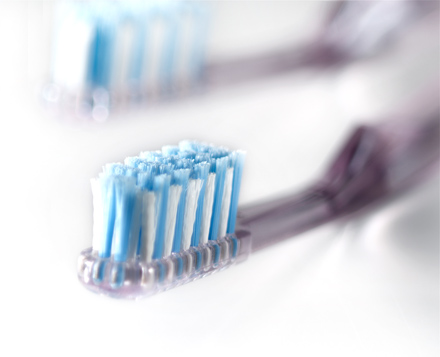 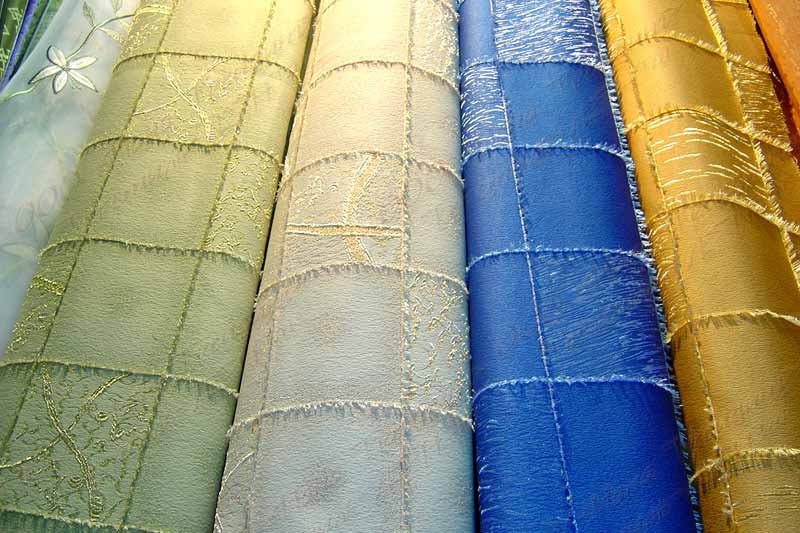 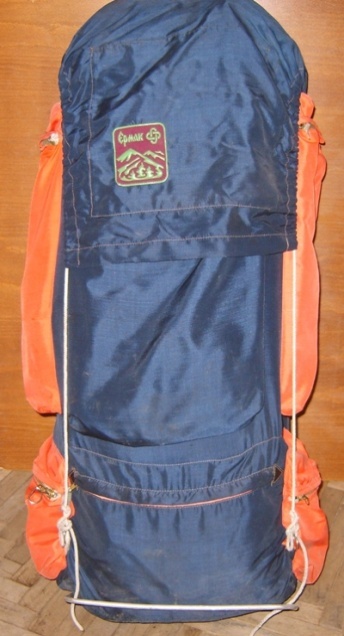 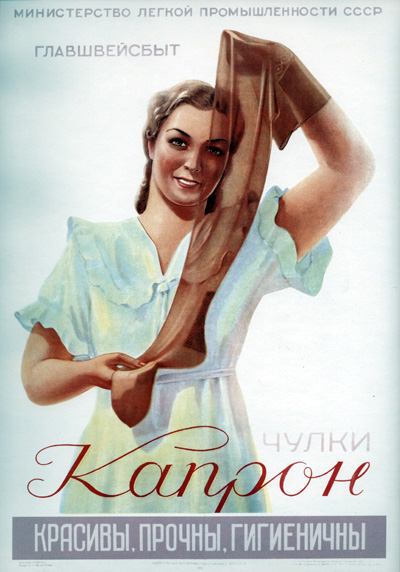 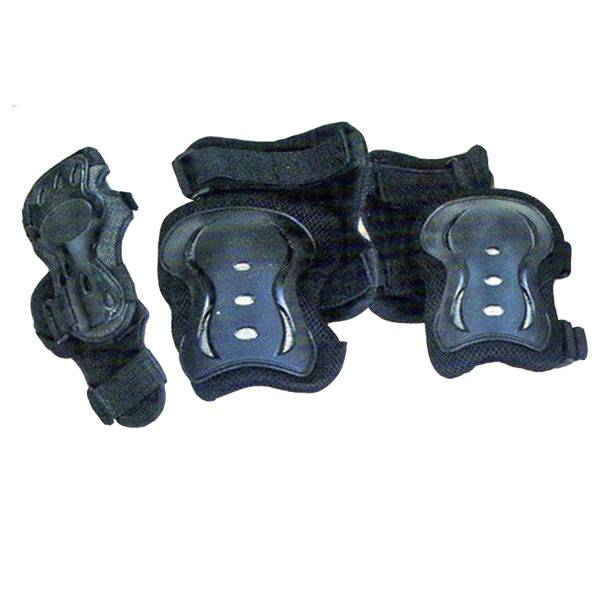 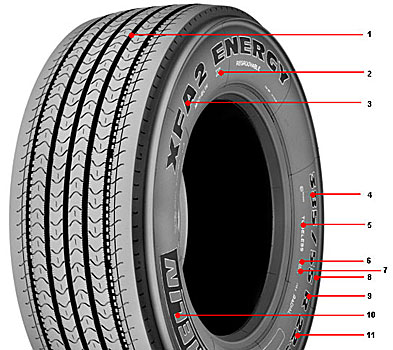 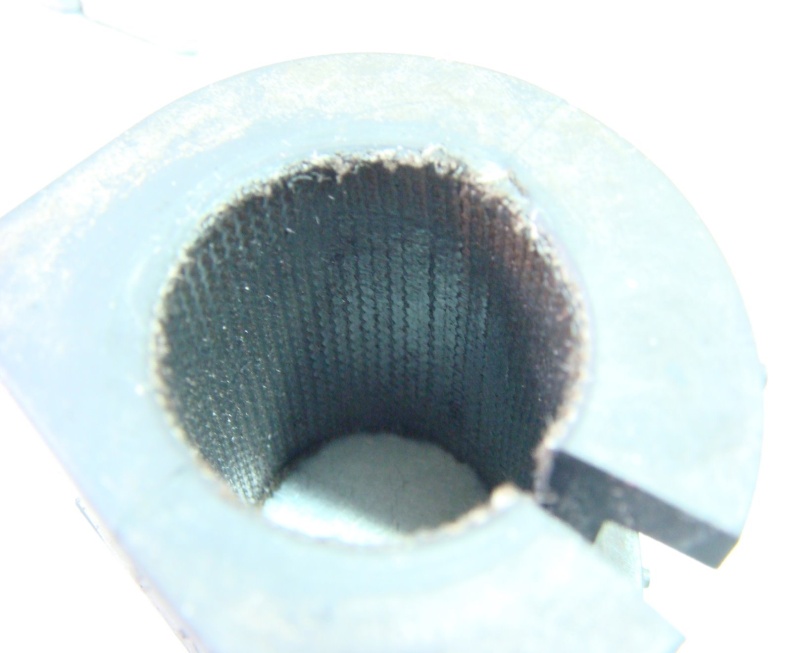 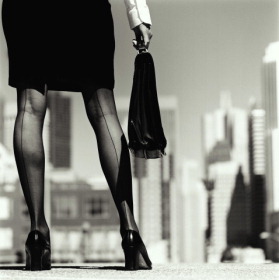 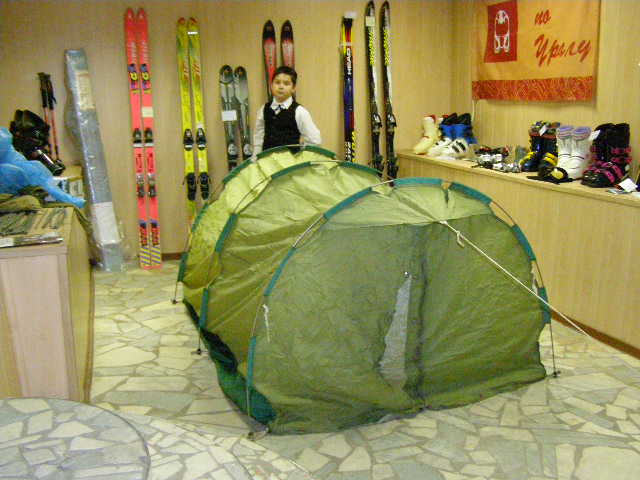 Проверим, как Вы поняли и запомнили  пройденный материал
1. Составной частью всех органических веществ является …
а) углерод 
б) азот
в) сера
г) фтор
2. Число органических соединений исчисляется …
а) миллионами
б) десятками
в) сотнями
г) тысячами
3. Число неорганических соединений исчисляется 
а) миллионами
б) десятками
в) сотнями
г) тысячами
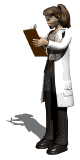 4. Большинство … веществ горючи (горят на воздухе)
а) органических           б) неорганических
5. В молекулах органических соединений валентность углерода часто … его степени окисления.
а) не равна                     б) не равна
6. В органических соединениях у углерода всегда … связи
а)  2              б)  3               в) 4               г) 6
7. Основные положения теории органической химии разработаны 
а) А. М. Бутлеровым       б) Д. И. Менделеевым
в) М. В. Ломоносовым    г) Ж. Л. Гей-Люссаком
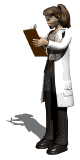 8) СН2=СН2  называется
а)  этан     б)  этен       в) этин       г) пропен 
9) СН3–СН3  называется
а)  этан     б)  этен       в) этин       г) пропен
10) СНСН  называется
а)  этан     б)  этен       в) этин       г) пропен
11) СН3–СН2=СН2 называется
а)  этан     б)  этен       в) этин       г) пропен
12) C7H16   называется
а) гептан      б)  гексан       в) пентан       г) пропан
13) C5H12  называется
а) гептан      б)  гексан       в) пентан       г) пропан
14) C6H14  называется
а) гептан      б)  гексан       в) пентан       г) пропан
15) C3H8  называется
а) гептан      б)  гексан       в) пентан       г) пропан
Проверьте свои ответы
1. Составной частью всех органических веществ является …
а) углерод 
б) азот
в) сера
г) фтор
2. Число органических соединений исчисляется …
а) миллионами
б) десятками
в) сотнями
г) тысячами
3. Число неорганических соединений исчисляется 
а) миллионами
б) десятками
в) сотнями
г) тысячами
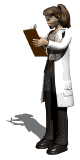 4. Большинство … веществ горючи (горят на воздухе)
а) органических           б) неорганических
5. В молекулах органических соединений валентность углерода часто … его степени окисления.
а) не равна                     б) не равна
6. В органических соединениях у углерода всегда … связи
а)  2              б)  3               в) 4               г) 6
7. Основные положения теории органической химии разработаны 
а) А. М. Бутлеровым       б) Д. И. Менделеевым
в) М. В. Ломоносовым    г) Ж. Л. Гей-Люссаком
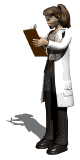 8) СН2=СН2  называется
а)  этан     б)  этен       в) этин       г) пропен 
9) СН3–СН3  называется
а)  этан     б)  этен       в) этин       г) пропен
10) СНСН  называется
а)  этан     б)  этен       в) этин       г) пропен
11) СН3–СН2=СН2 называется
а)  этан     б)  этен       в) этин       г) пропен
12) C7H16   называется
а) гептан      б)  гексан       в) пентан       г) пропан
13) C5H12  называется
а) гептан      б)  гексан       в) пентан       г) пропан
14) C6H14  называется
а) гептан      б)  гексан       в) пентан       г) пропан
15) C3H8  называется
а) гептан      б)  гексан       в) пентан       г) пропан
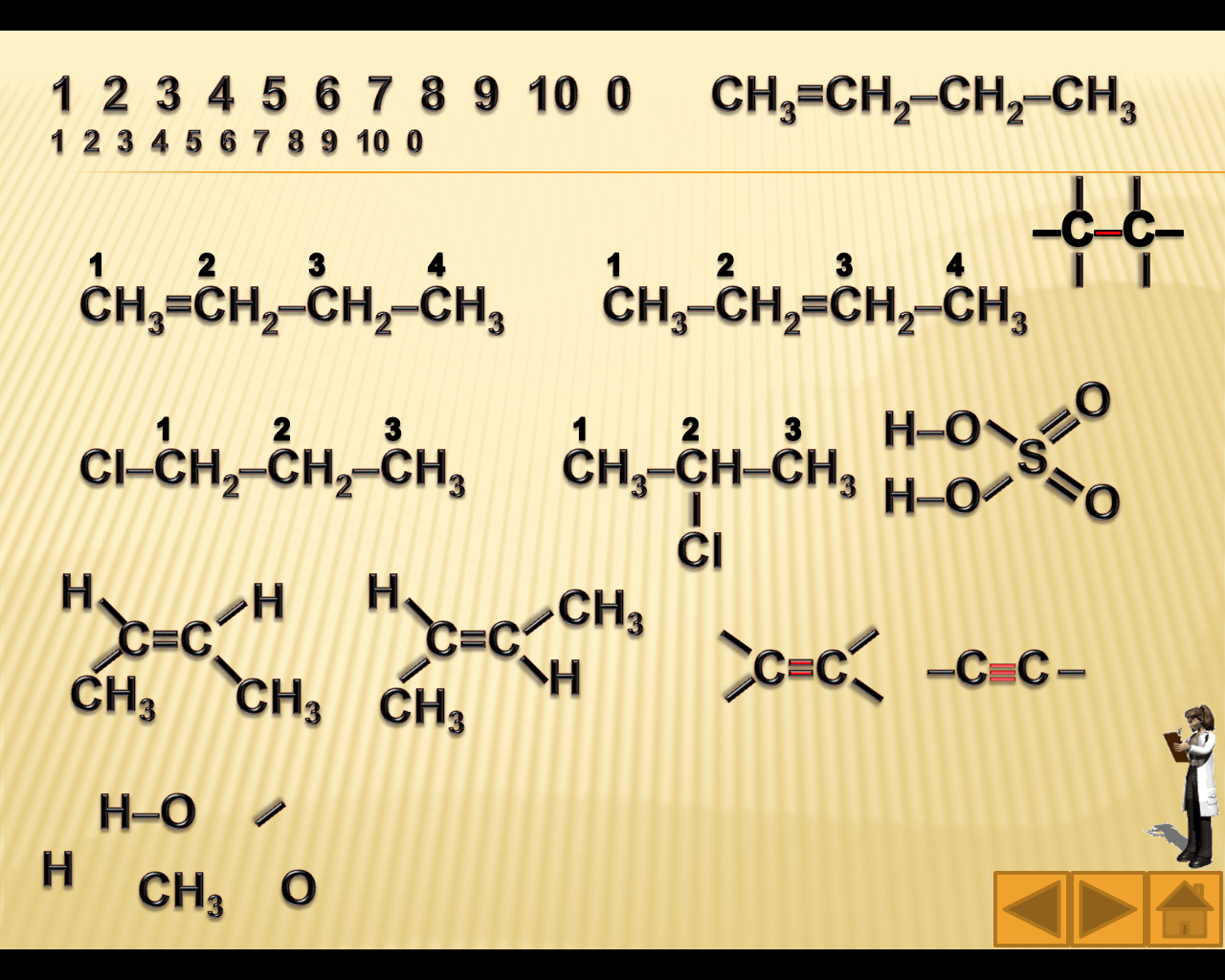 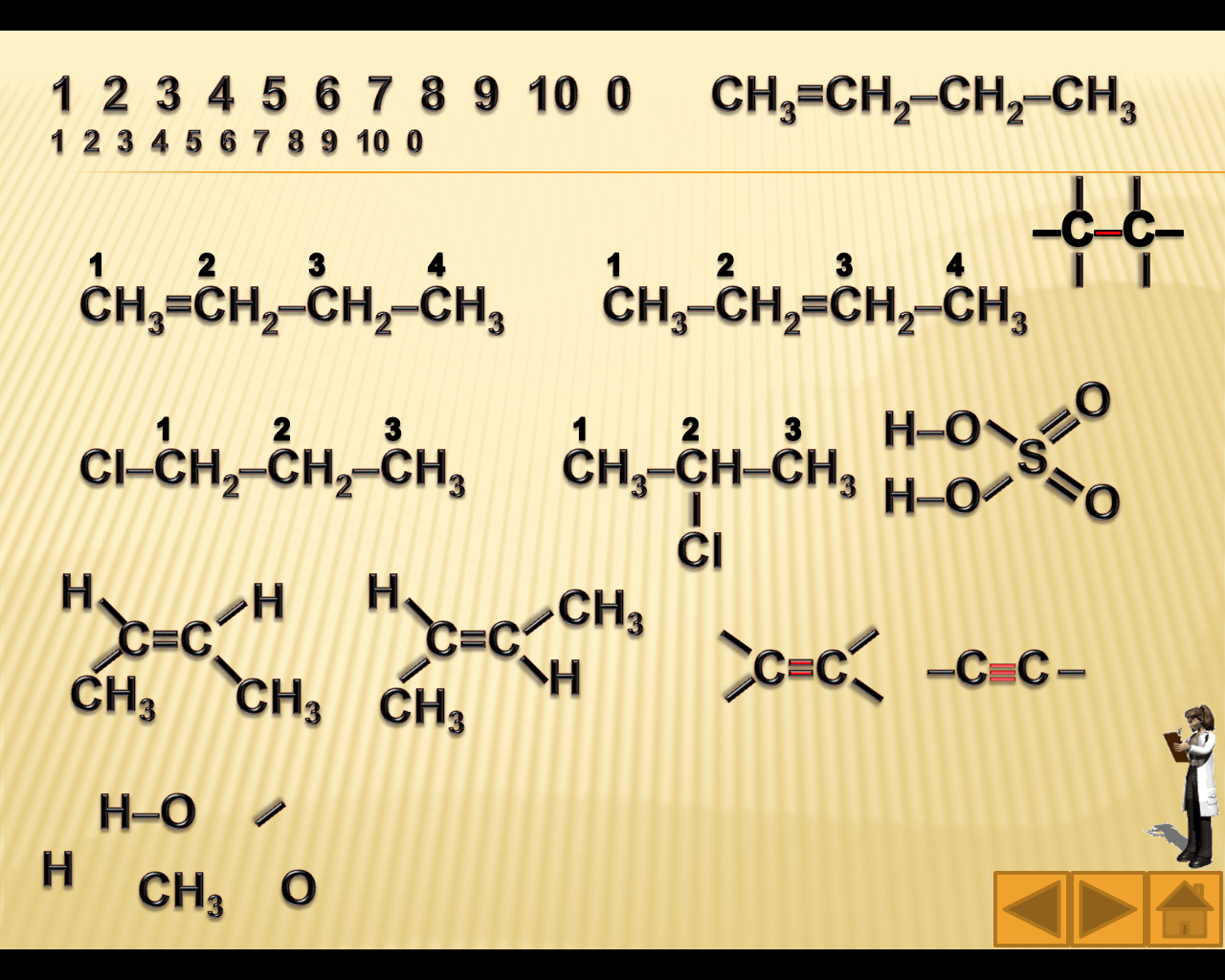 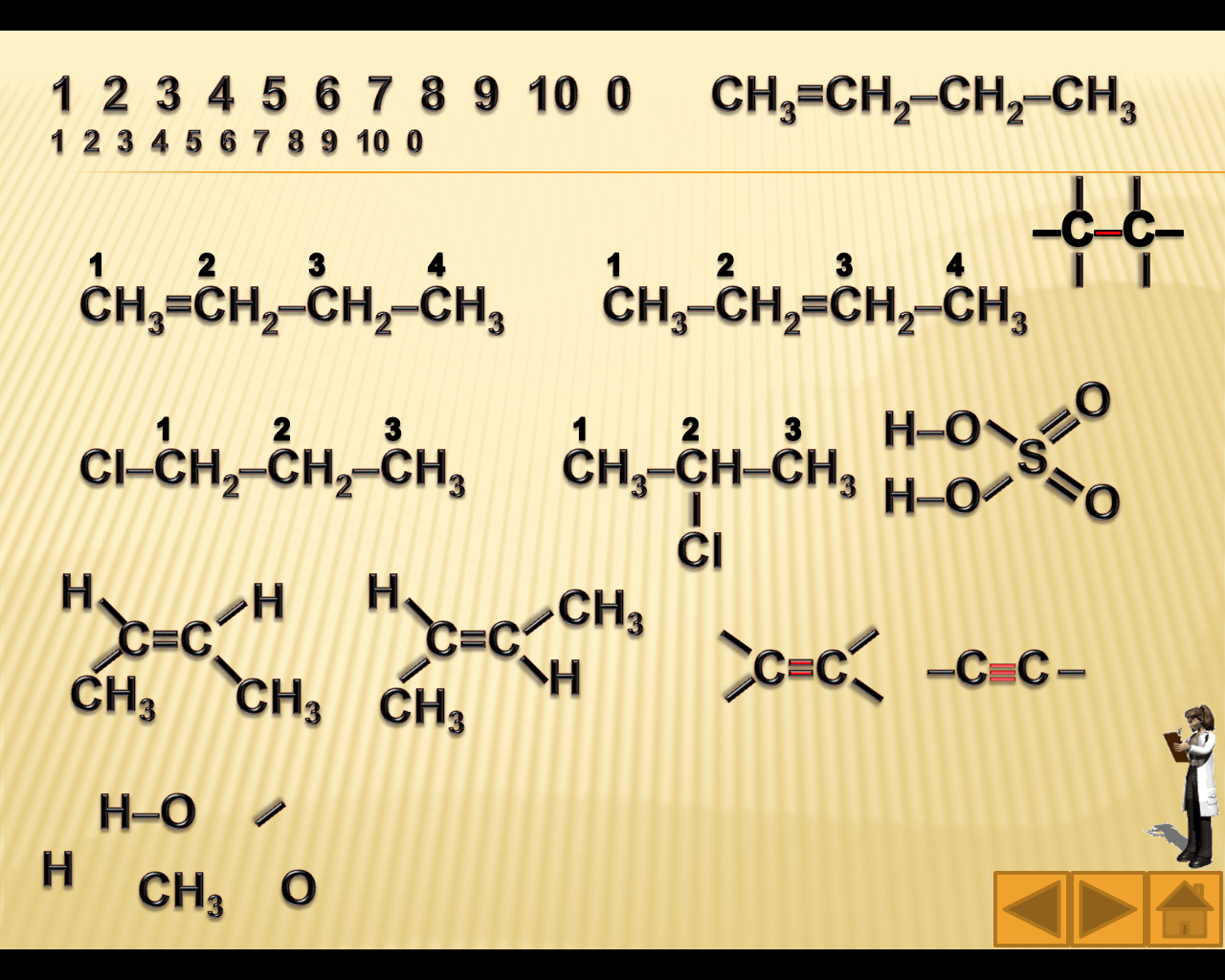 Гомологический ряд алканов (CnH2n+2)
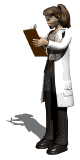 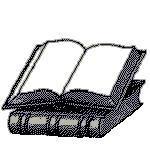 Использованные источники
Ерохин Ю. М., Ковалева И. Б. Химия для профессий и специальностей технического и естественно-научного профилей: учебник для студ. учреждений сред. проф. образования. – М.: Издательский центр «Академия», 2015. – 448 с.
Габриелян О. С., Остроумов И. Г. Химия для профессий и специальностей технического профиля: учебник для студ. учреждений сред. проф. образования. – М., 2017. 
Габриелян О.С., Остроумов И. Г., Остроумова Е. Е. и др. Химия для профессий и специальностей естественно-научного профиля: учебник для студ. учреждений сред. проф. образования. – М., 2017. 
Габриелян О. С., Остроумов И. Г. Химия для профессий и специальностей социально-экономического и гуманитарного профилей: учебник для студ. учреждений сред. проф. образования. – М., 2016.
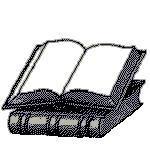 Использованные источники
Новошннский И. И., Новошинская Н. С. Органическая химия: учебник для 11 класса общеобразовательных учреждений/И. И. Новошинский, Н. С. Новошинская. – М.: ООО «Русское слово – учебник», 2014. – 176 с.: ил. – (ФГОС. Инновационная школа). ISBN 978-5-91218-907-4.
Новошннский И. И., Новошинская Н. С. Органическая химия: учебник для 11(10) класса общеобразовательных учреждений. Улубленный уровень /И. И. Новошинский, Н. С. Новошинская. – М.: ООО «Русское слово – учебник», 2014. – 368 с.: ил. – (ФГОС. Инновационная школа). ISBN 978-5-00007-543-2.
 http://www.naglyadnye-posobiya.ru/shop/old-chem/item2035.php?sphrase_id=1146
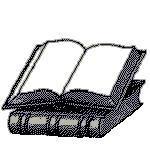 Использованные источники
http://умник-разумник.рф/%D0%BE%D1%80%D0%B3%D0%B0%D0%BD%D0%B8%D1%87%D0%B5%D1%81%D0%BA%D0%B0%D1%8F-%D1%85%D0%B8%D0%BC%D0%B8%D1%8F.-%D0%BA%D0%BE%D0%BC%D0%BF%D0%BB%D0%B5%D0%BA%D1%82-%D1%82%D0%B0%D0%B1%D0%BB%D0%B8%D1%86/
himiknoginsk.ucoz.ru
http://yandex.ru/clck/jsredir?from=yandex.ru%3Bimages%2Fsearch%3Bimages%3B%3B&text=&etext=862.DY2-7nmqVj-XCwKVZIL3NwTF13XYMlhXgHHl-n3fImQr0uWzc9Vd98FNdYF_v62n.c329b19673e508cda7ab89d85b076ab2abce5871&uuid=&state=tid_Wvm4RM28ca_MiO4Ne9osTPtpHS9wicjEF5X7fRziVPIHCd9FyQ&data=UlNrNmk5WktYejR0eWJFYk1Ldmtxai1aMFF1T0FVWi1US2hHYTlqcTViVzhDbERkM05uQTBEazd6SmRmbC1JNDZkdFFVdVNvNzMydmk1cGpVQlFiNGVNRzlFb3gxcXJMQVRVRzZldmFUM2ZkTHVXbnNSVEhoaG9ZWUFPVzlxN3FrQzNveUJwcTRuUQ&b64e=2&sign=96fffcf048cf4bbb3f861ac22b84aab6&keyno=0&l10n=ru
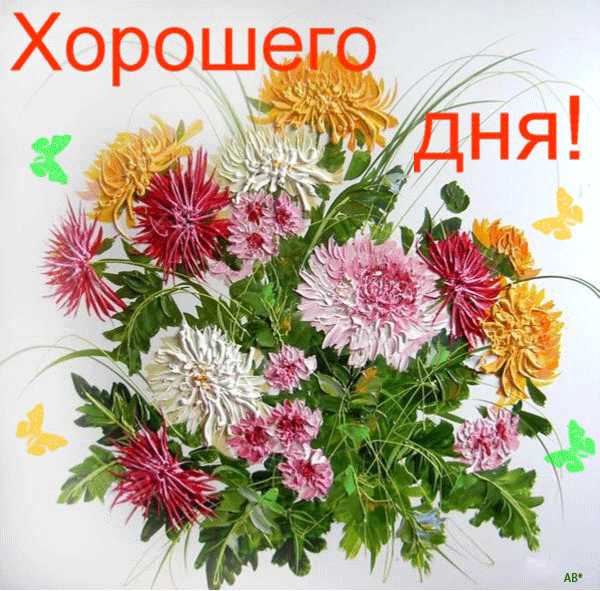